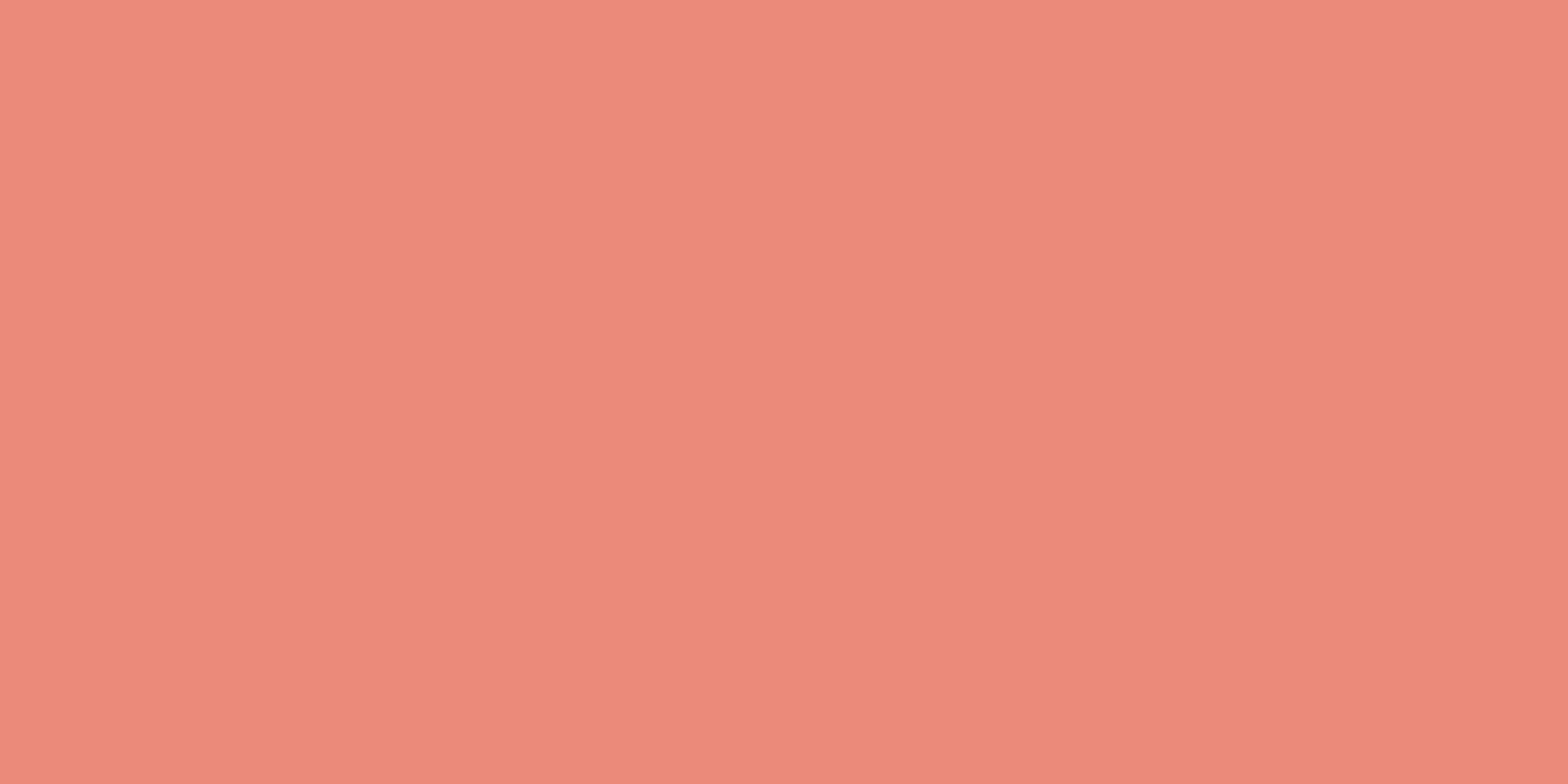 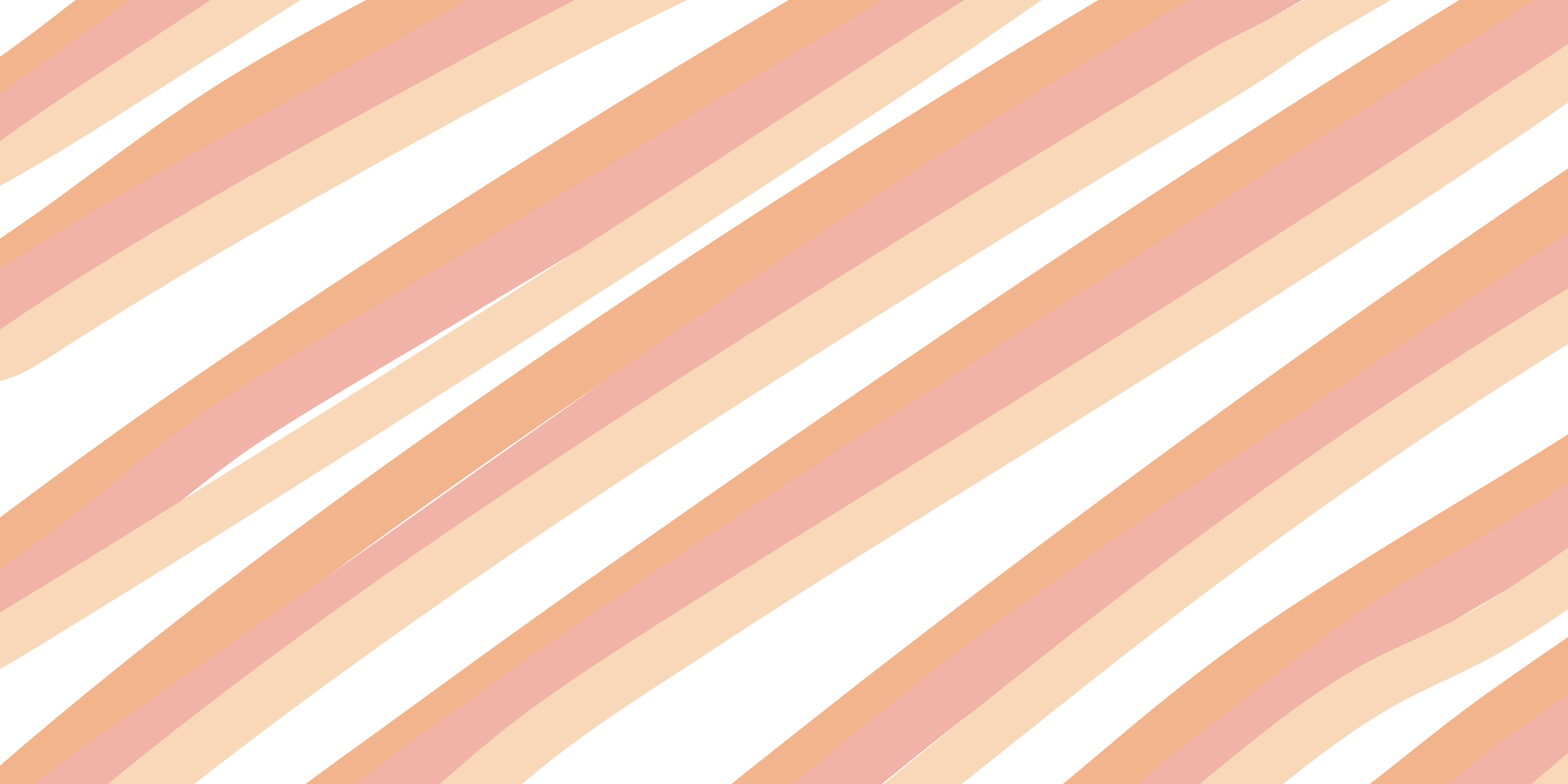 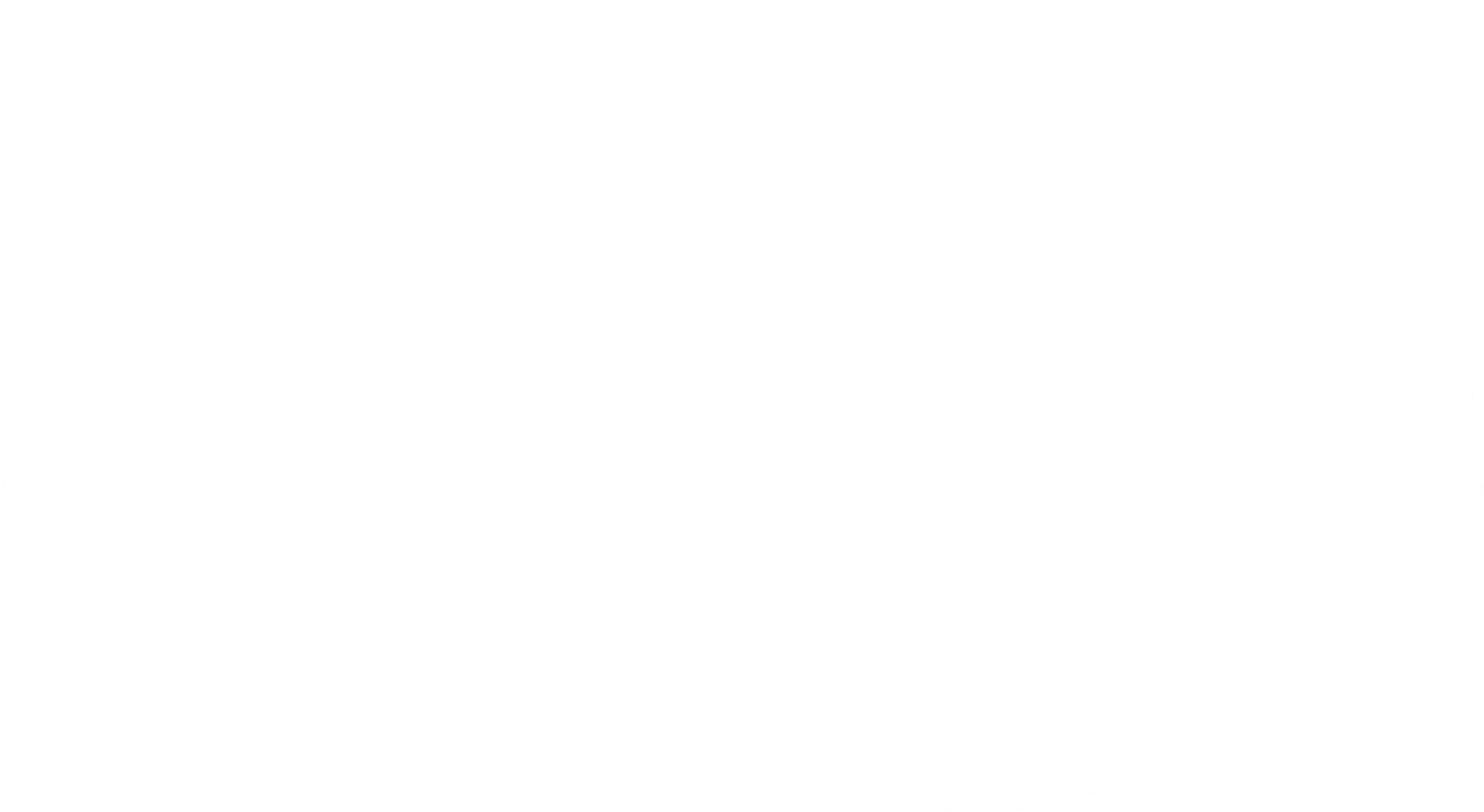 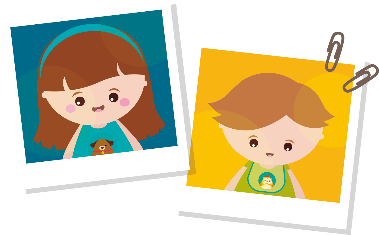 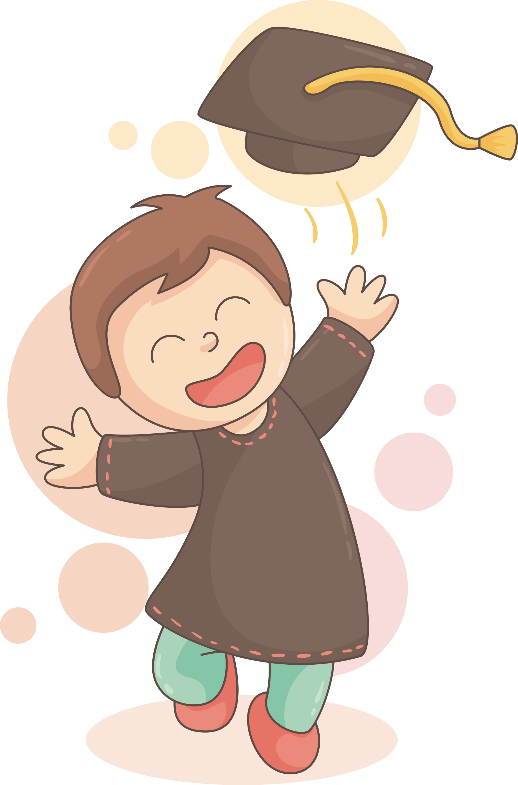 Chủ đề 8: 
CÁC NHÓM NGHỀ CƠ BẢN VÀ YÊU CẦU CỦA THỊ TRƯỜNG LAO ĐỘNG
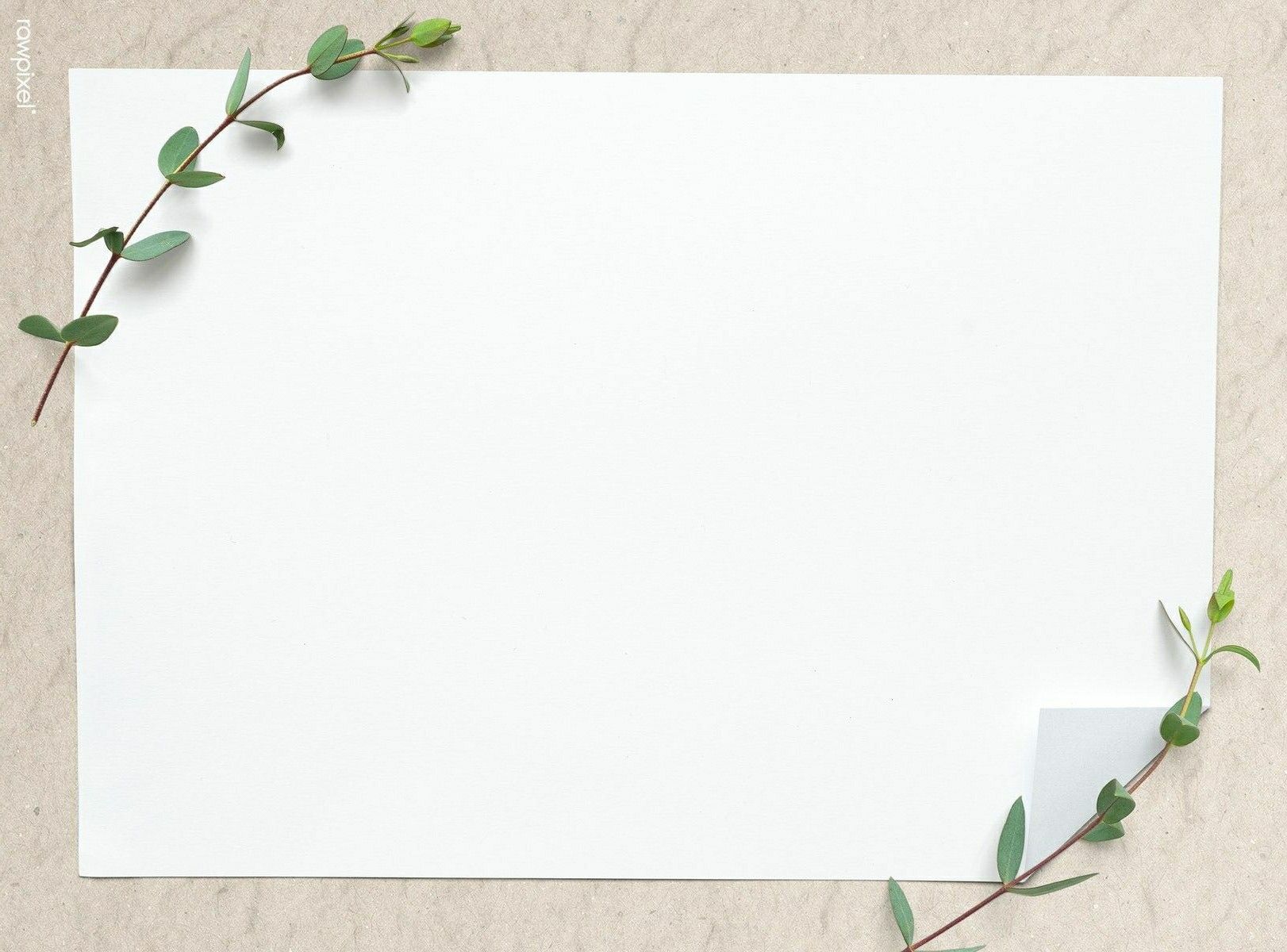 MỤC TIÊU
Phân loại các nhóm nghề cơ bản, chỉ ra đặc trưng, yêu cầu của từng nhóm nghề.
Sưu tầm được tài liệu về xu hướng phát triển nghề trong xã hội và thị trường lao động.
Phân tích được yêu cầu của nhà tuyển dụng về phẩm chất và năng lực của người lao động.
Giải thích được ý nghĩa của việc đảm bảo an toàn và sức khoẻ nghề nghiệp của người lao động.
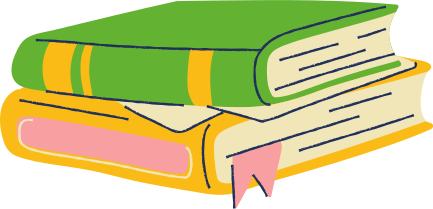 Nội dung bài học
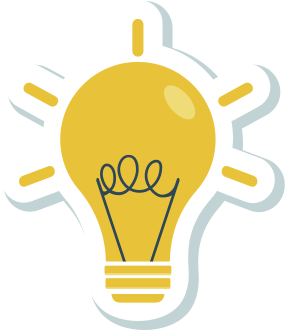 Hoạt động 1: Tìm hiểu về các nhóm nghề cơ bản
Hoạt động 2: Tìm hiểu ý nghĩa của việc đảm bảo an toàn và sức khoẻ nghề nghiệp của người lao động
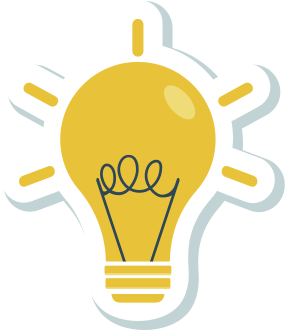 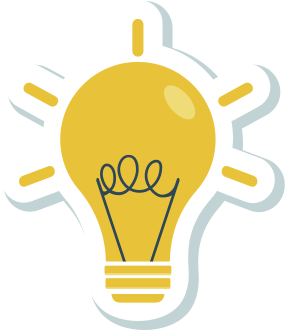 Hoạt động 3: Phân tích yêu cầu của nhà tuyển dụng về phẩm chất và năng lực của người lao động
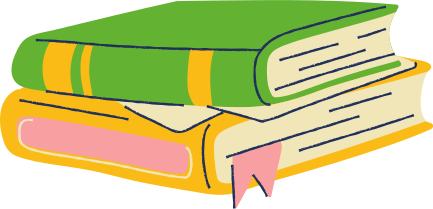 Nội dung bài học
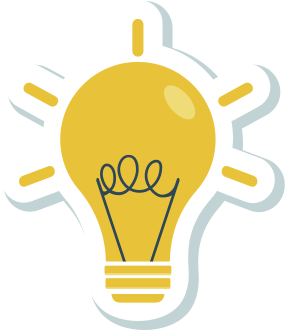 Hoạt động 4: Sưu tầm và giới thiệu tài liệu về xu hướng phát triển nghề trong xã hội và thị trường lao động.
Hoạt động 5: Giải thích ý nghĩa của việc đảm bảo an
toàn và sức khoẻ nghề nghiệp đối với người lao động.
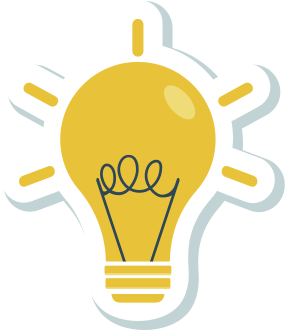 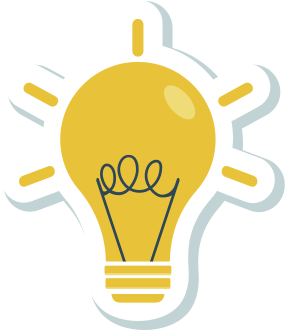 Hoạt động 6: Tích cực tìm hiểu và trao đổi thông tin về các nhóm nghề, yêu cầu của thị trường lao động.
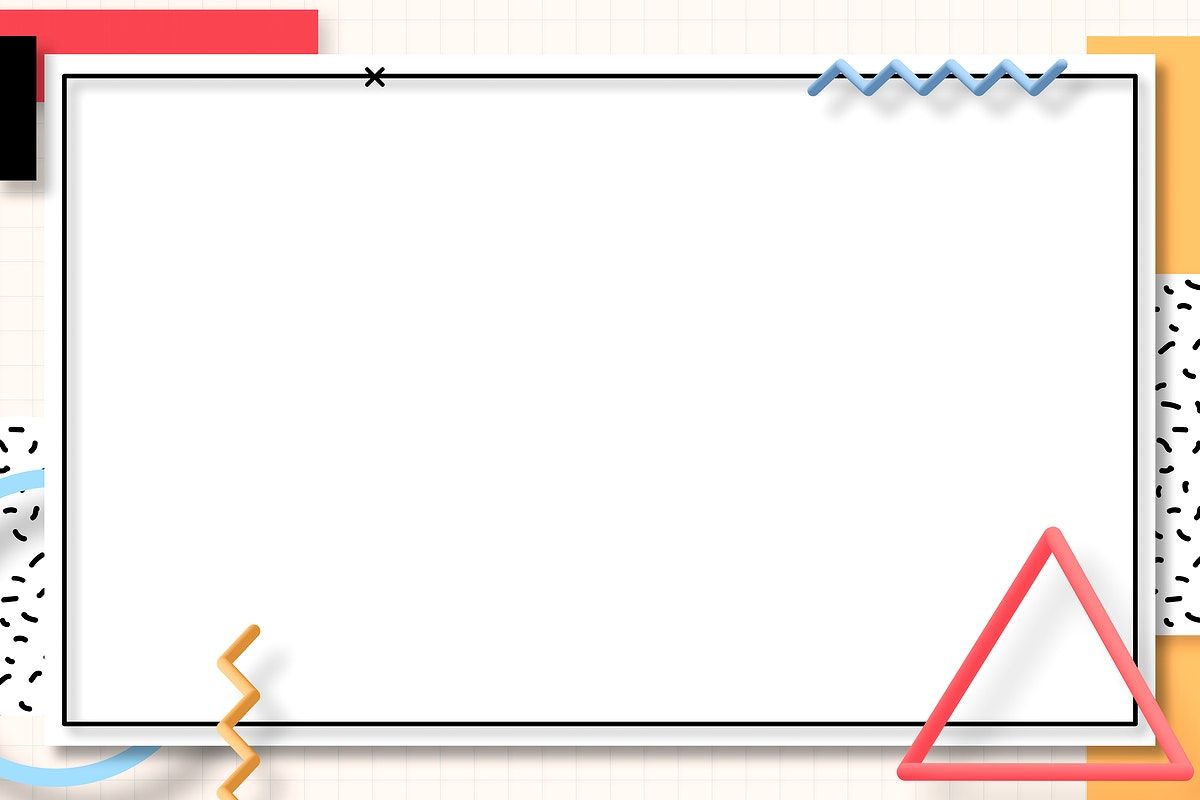 NHIỆM VỤ CHUẨN BỊ BÀI CỦA HỌC SINH
1. Đọc văn bản: Quyết định 34/2020/QĐ-TTg Danh mục nghề nghiệp Việt Nam. Liệt kê các nhóm nghề cơ bản ( cấp 1 ) được quy định trong Danh mục.
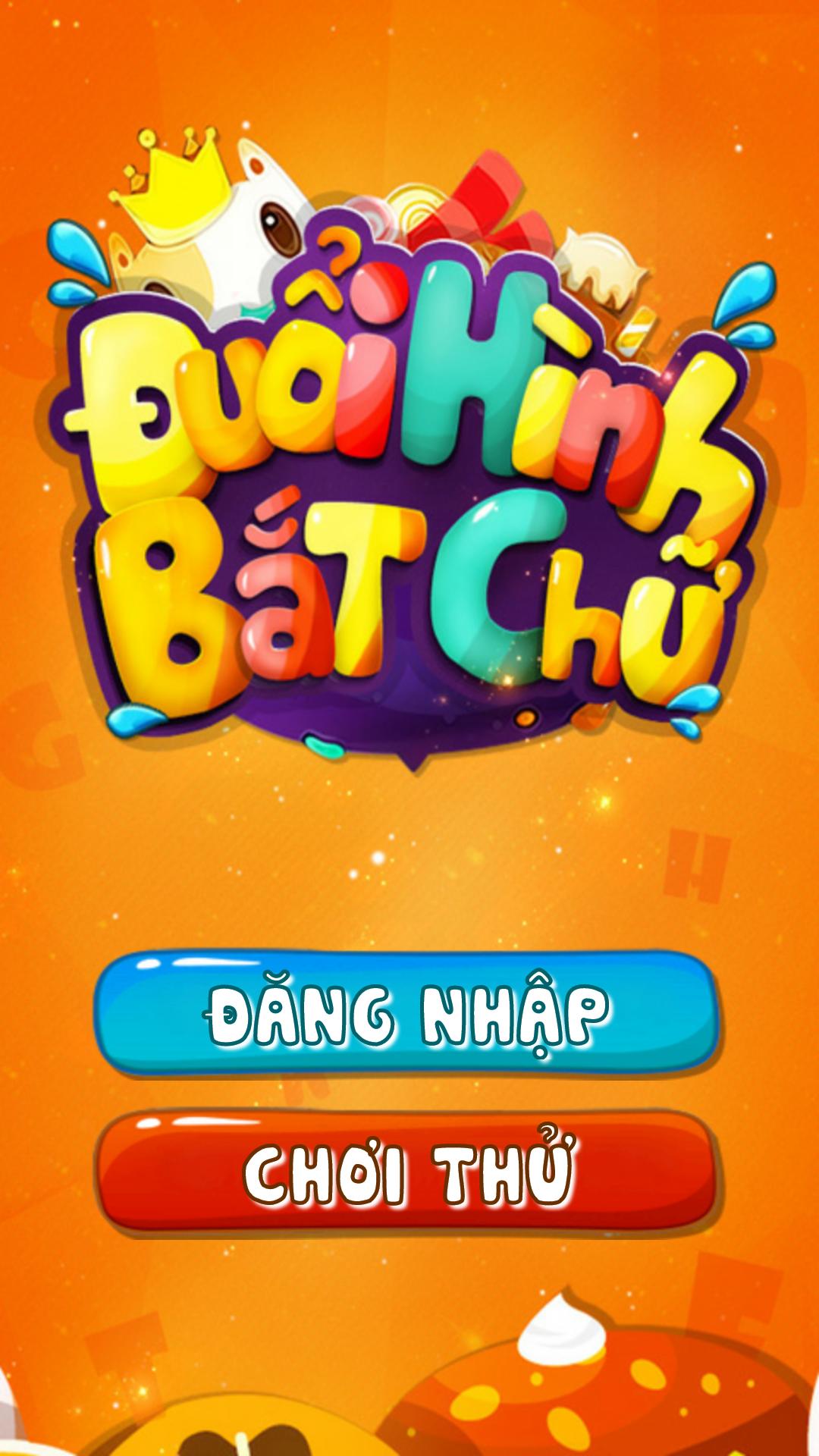 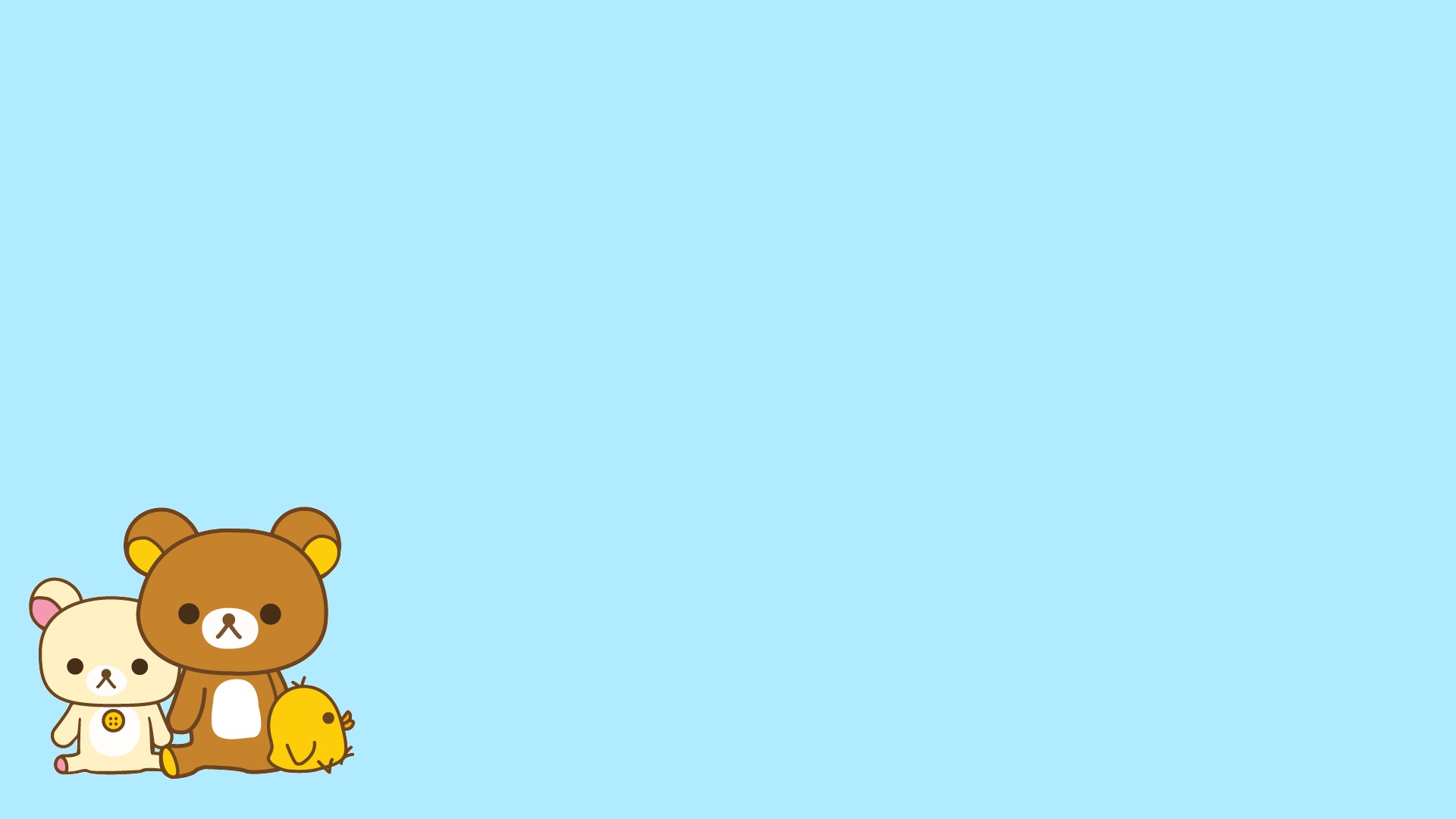 Đây là nghề gì?
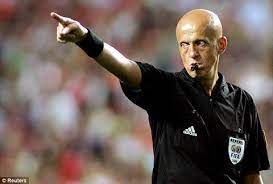 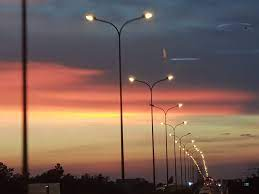 TÀI XẾ
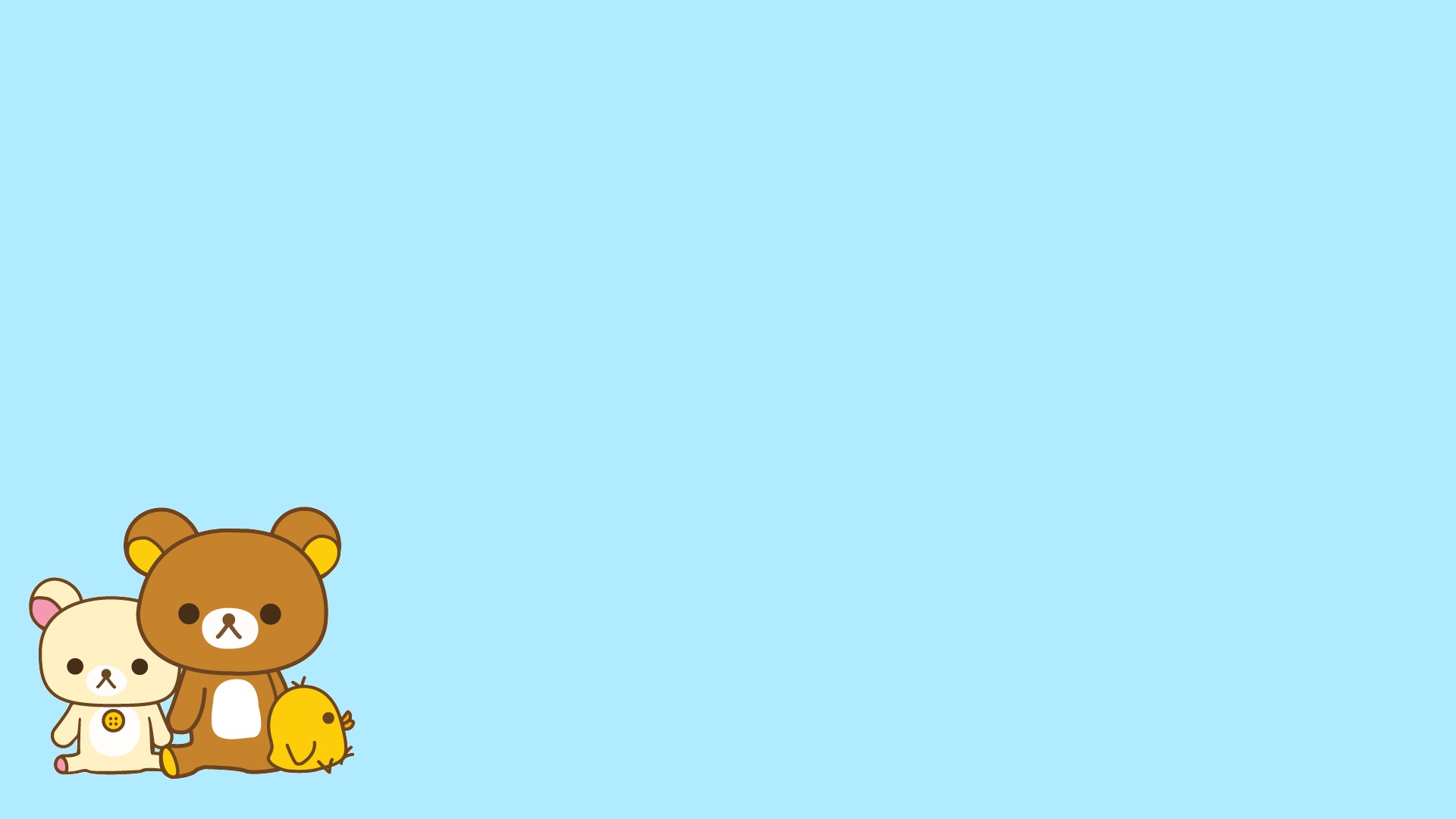 Đây là nghề gì?
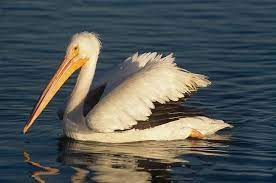 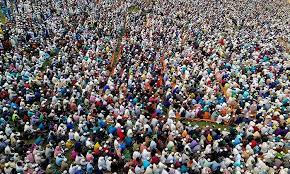 NÔNG DÂN
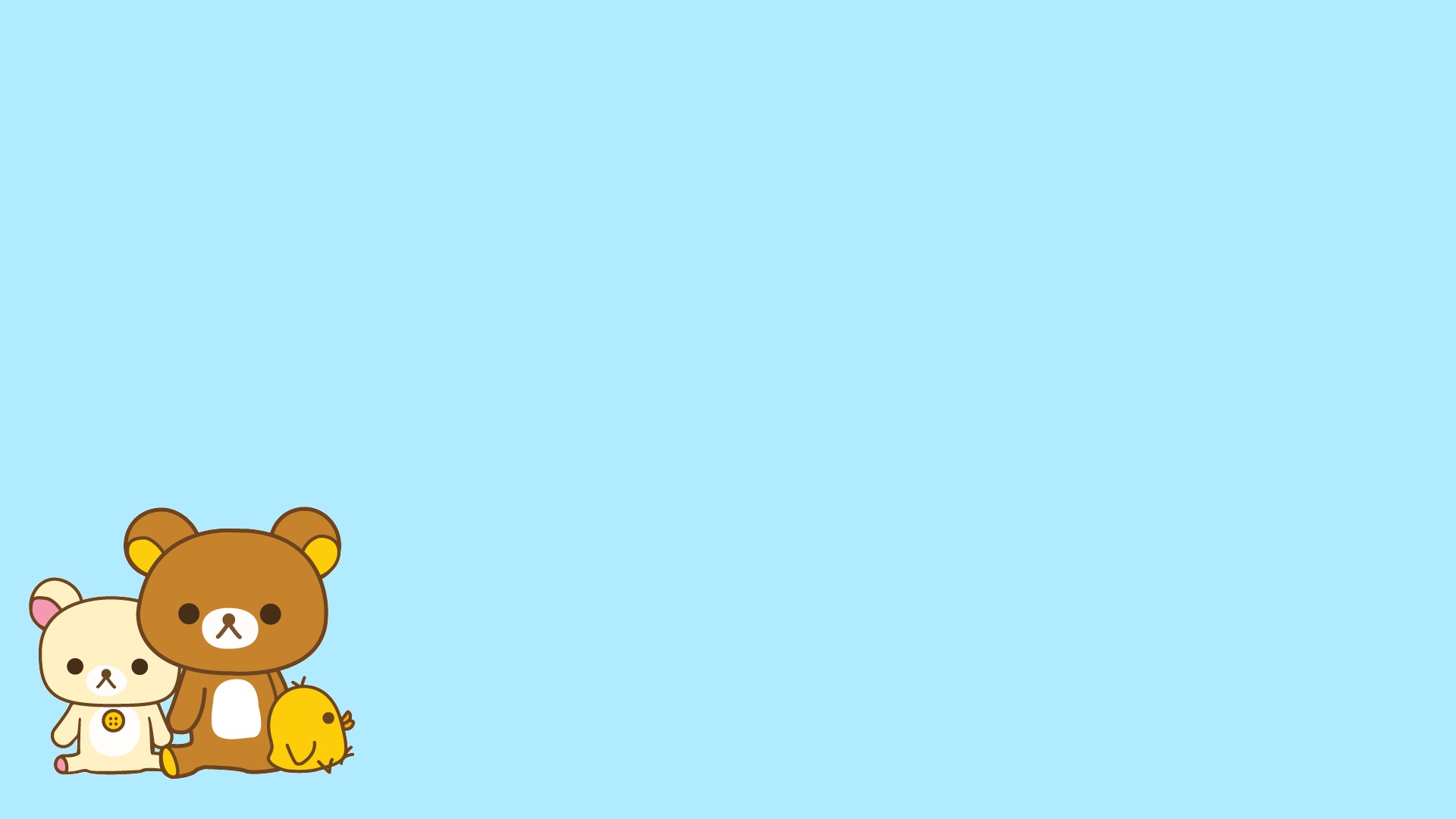 Đây là nghề gì?
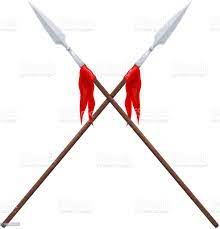 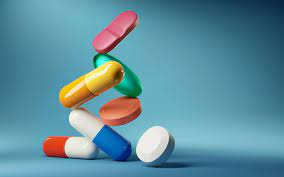 GIÁO VIÊN
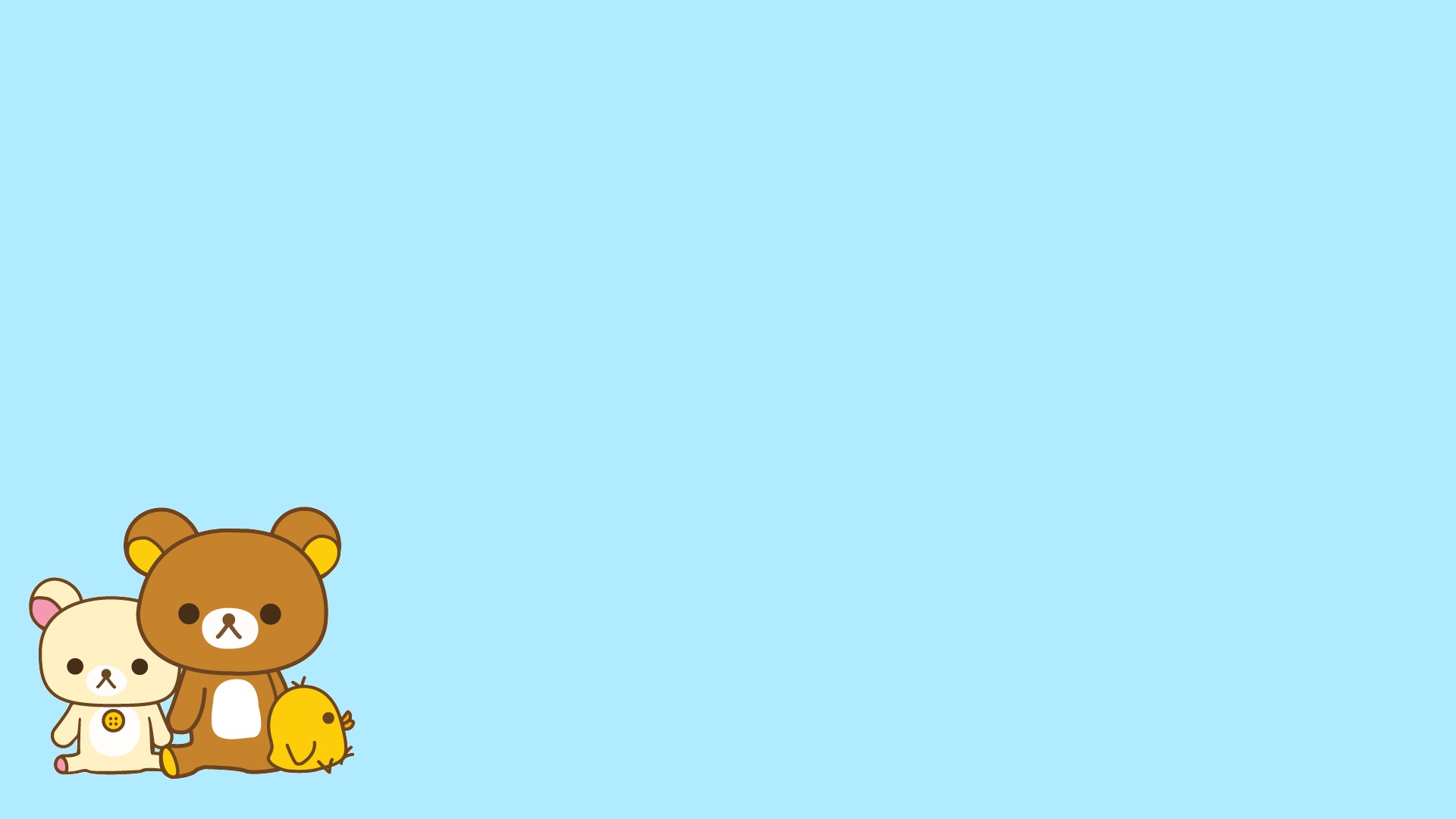 Đây là nghề gì?
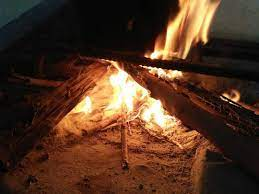 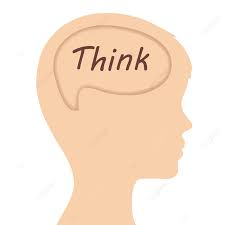 ĐẦU BẾP
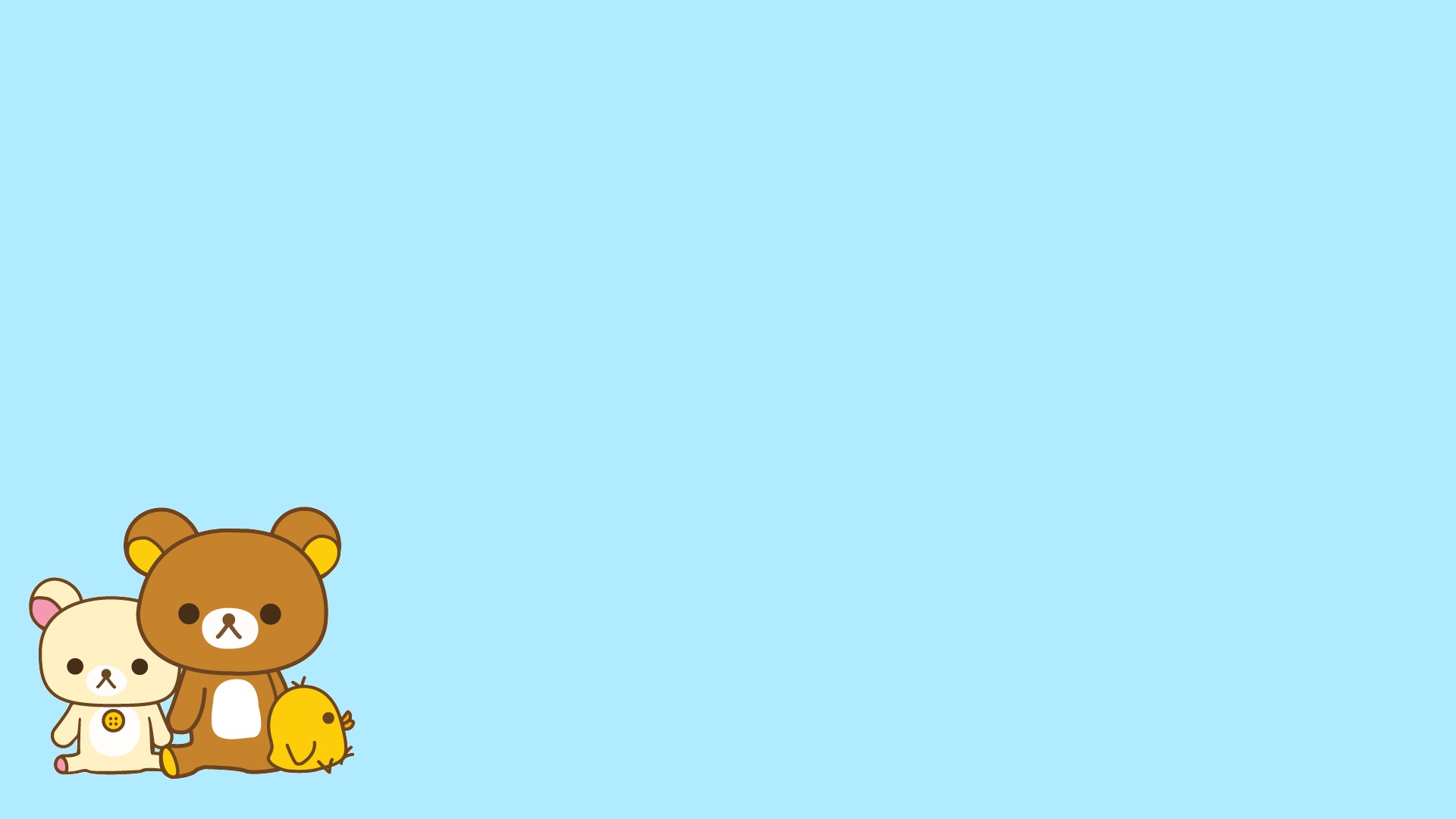 Đây là nghề gì?
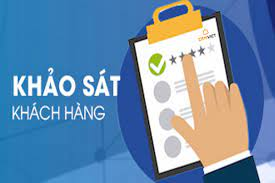 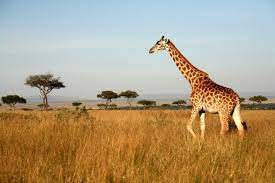 KHẢO CỔ
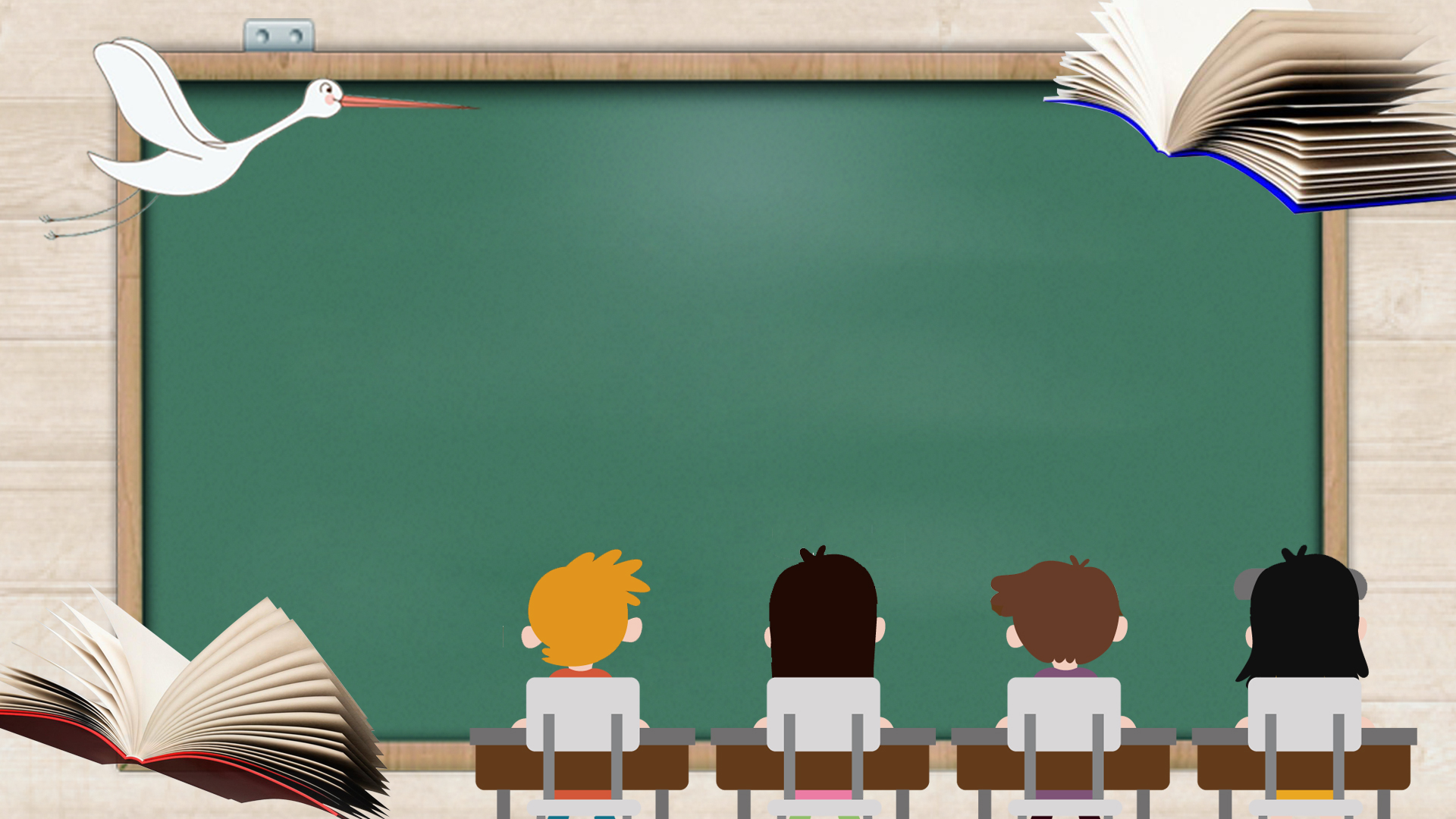 HOẠT ĐỘNG 1:
 TÌM HIỂU VỀ CÁC NHÓM NGHỀ CƠ BẢN
Nhiệm vụ 1: Nghiêm cứu danh mục Nghề nghiệp Việt Nam và liệt kê các nhóm nghề cơ bản( Nhóm nghề cấp 1)
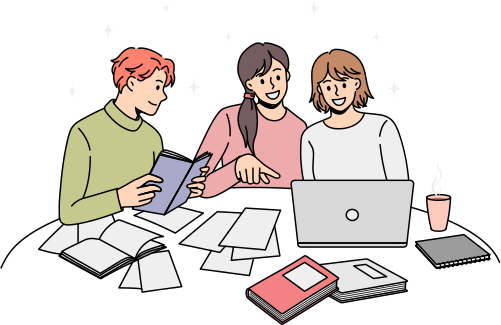 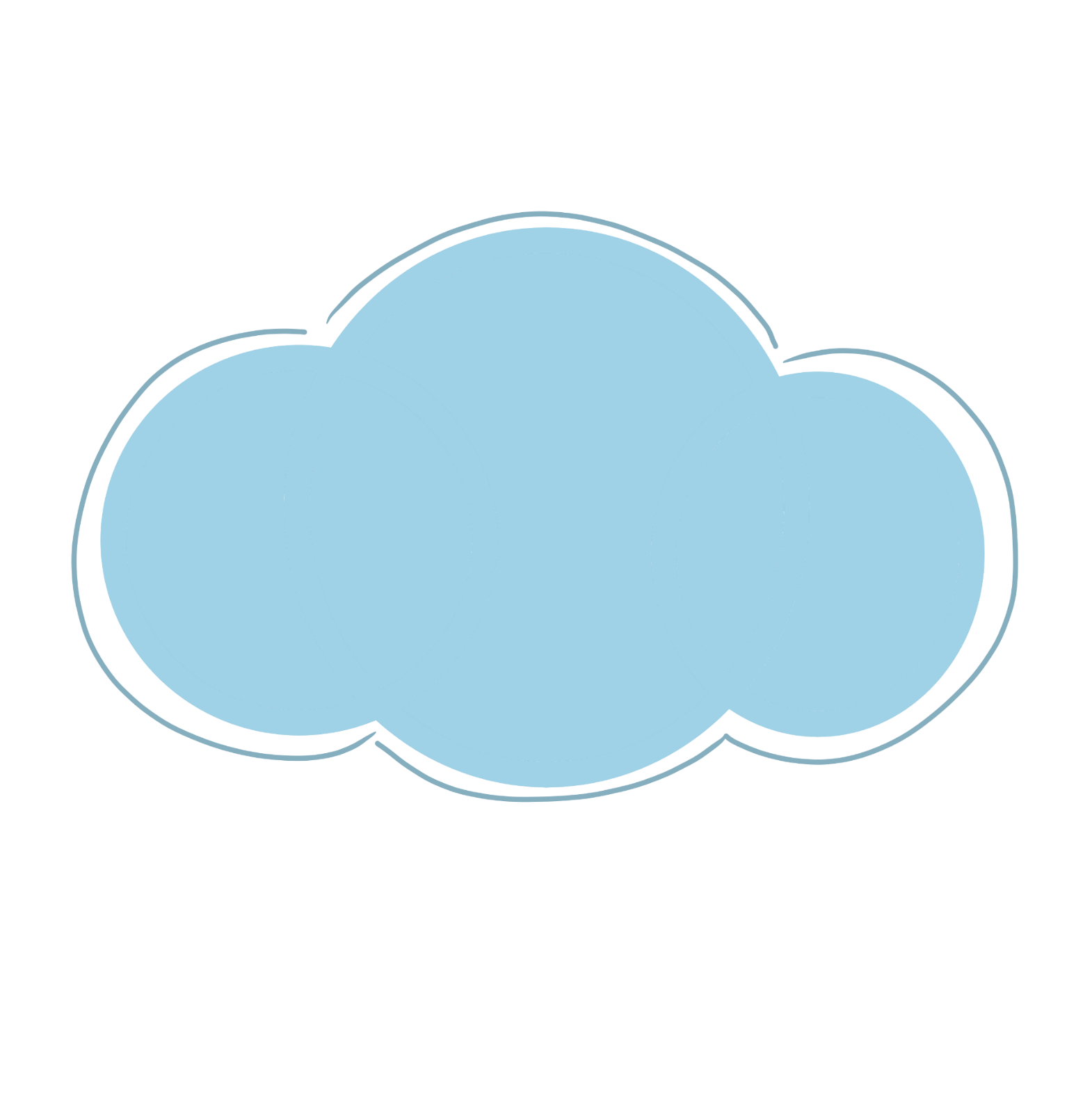 Danh mục nghề nghiệp Việt Nam sử dụng trong công tác thống kê về lao động Việt Nam và làm cơ sở để quản lý lao động theo nghề.
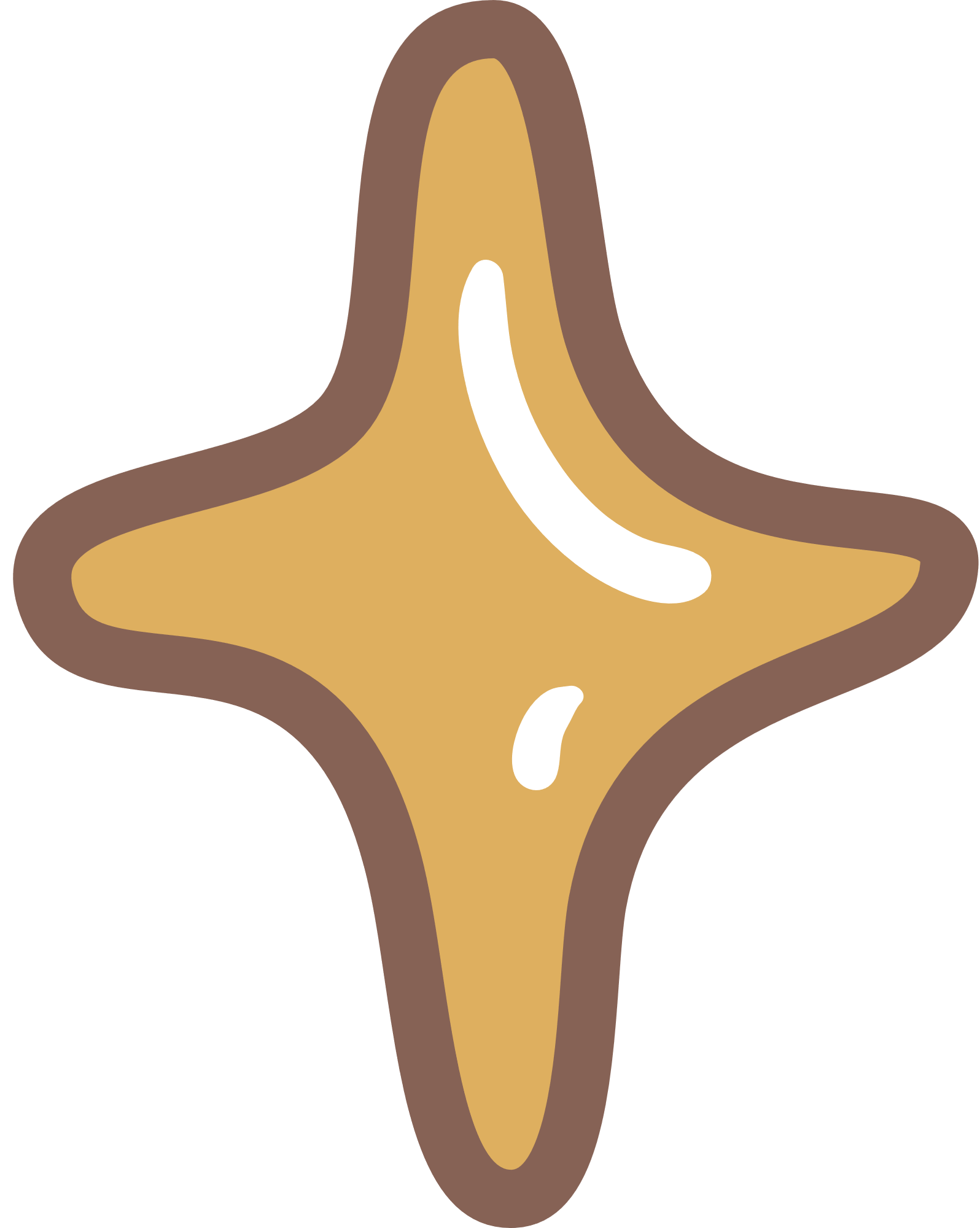 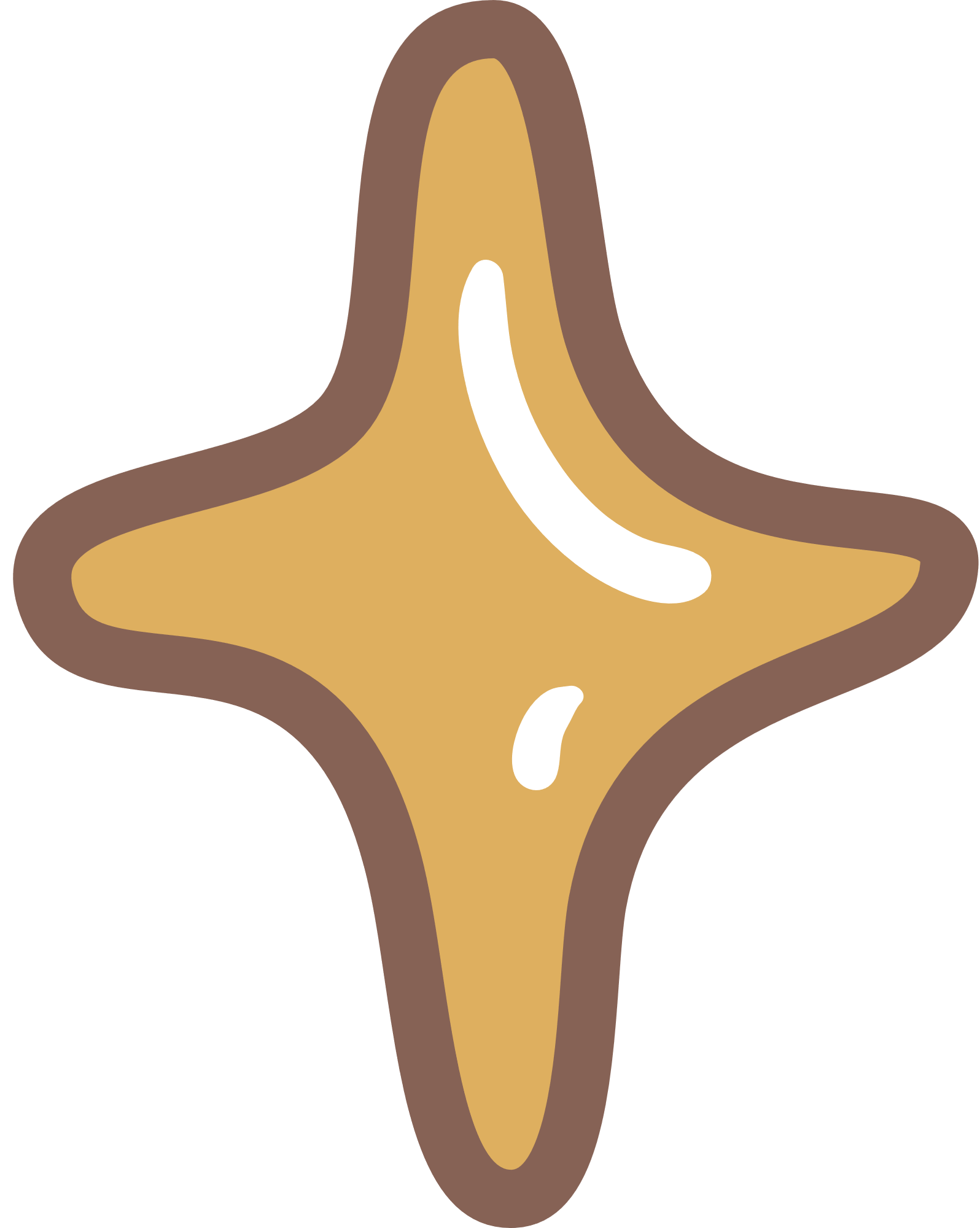 Danh mục nghề nghiệp Việt Nam gồm 5 cấp (Phụ lục I):
- Cấp 1: Cấp độ kỹ năng.
Cấp độ kỹ năng thể hiện độ khó, độ phức tạp trong việc thực hiện công việc.
- Cấp 2 đến cấp 5: Lĩnh vực chuyên môn.
Lĩnh vực chuyên môn bao gồm các chuyên môn tương ứng với lĩnh vực chuyên môn được đào tạo hoặc do kinh nghiệm có được trong thực hiện công việc.
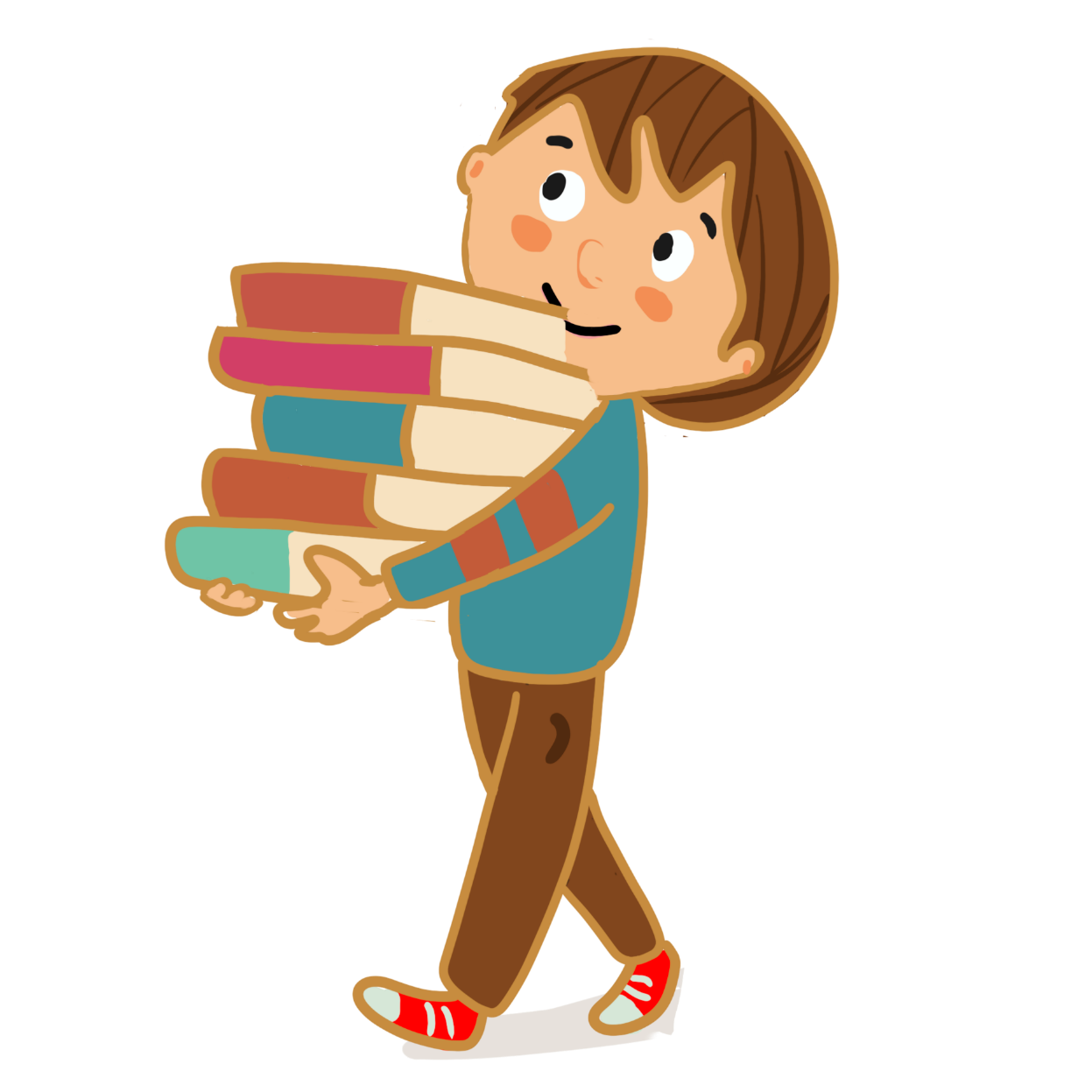 Trò chơi vòng 1: Ai nhớ tốt hơn ai
Lớp chia thành 3 đội.
Thi liệt kê các nhóm nghề cơ bản ( cấp 1) trong Danh mục nghề nghiệp Việt Nam trong thời gian 3 phút. Mỗi nhóm nghề đúng được 1 điểm. 
Lưu ý: Thành viên nào viết xong về chỗ, thành viên tiếp theo mới được lên.
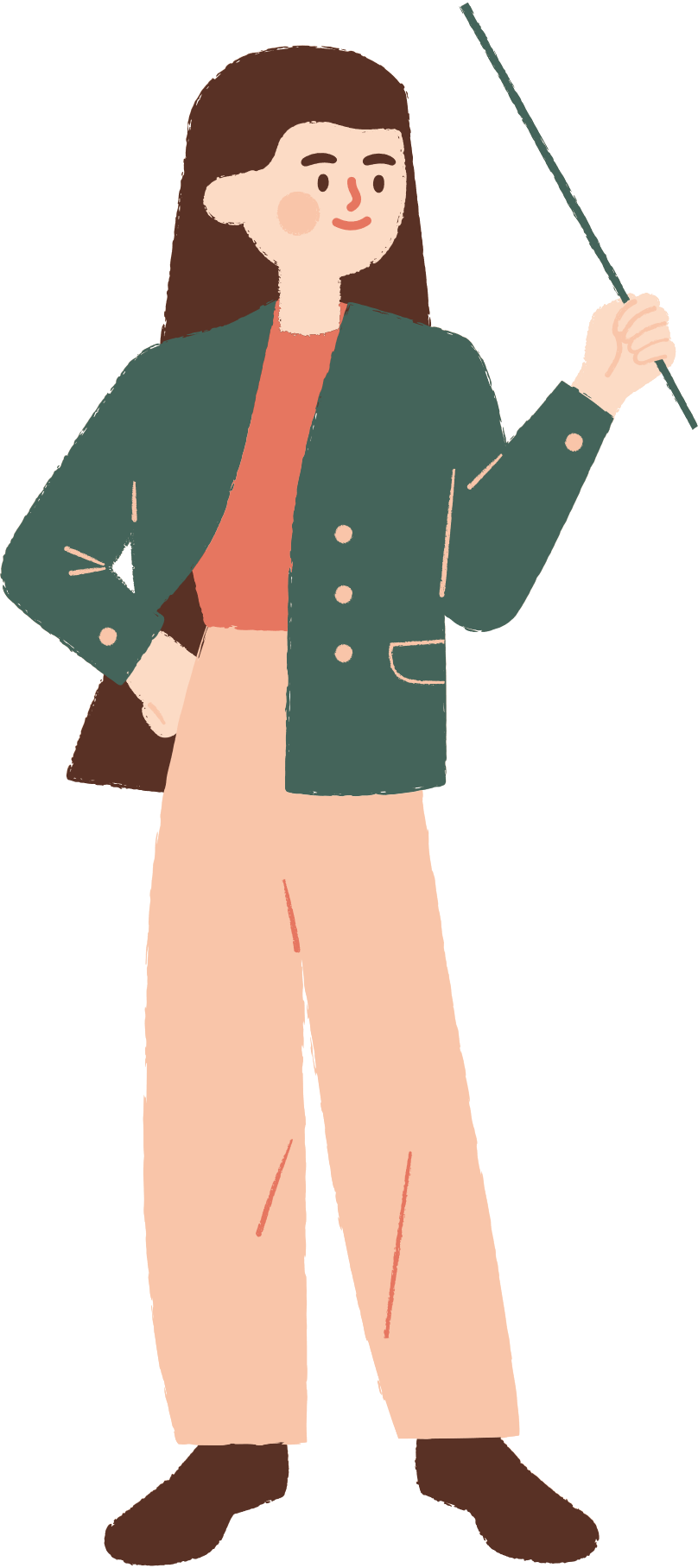 DANH MỤC NGHỀ NGHIỆP VIỆT NAM ( nhóm nghề cấp 1)
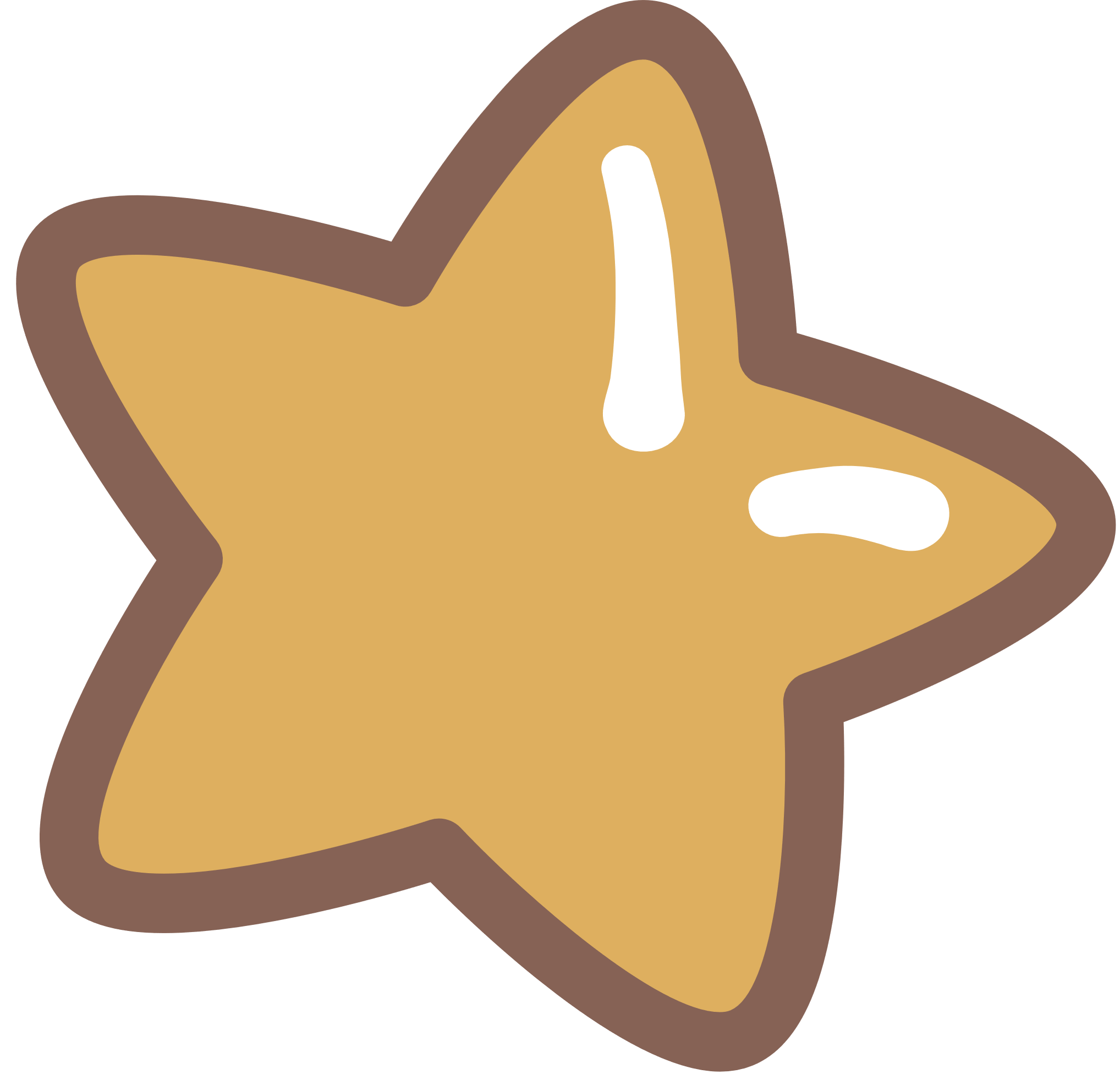 (1)     Lãnh đạo, quản lý trong các ngành, các cấp và các đơn vị
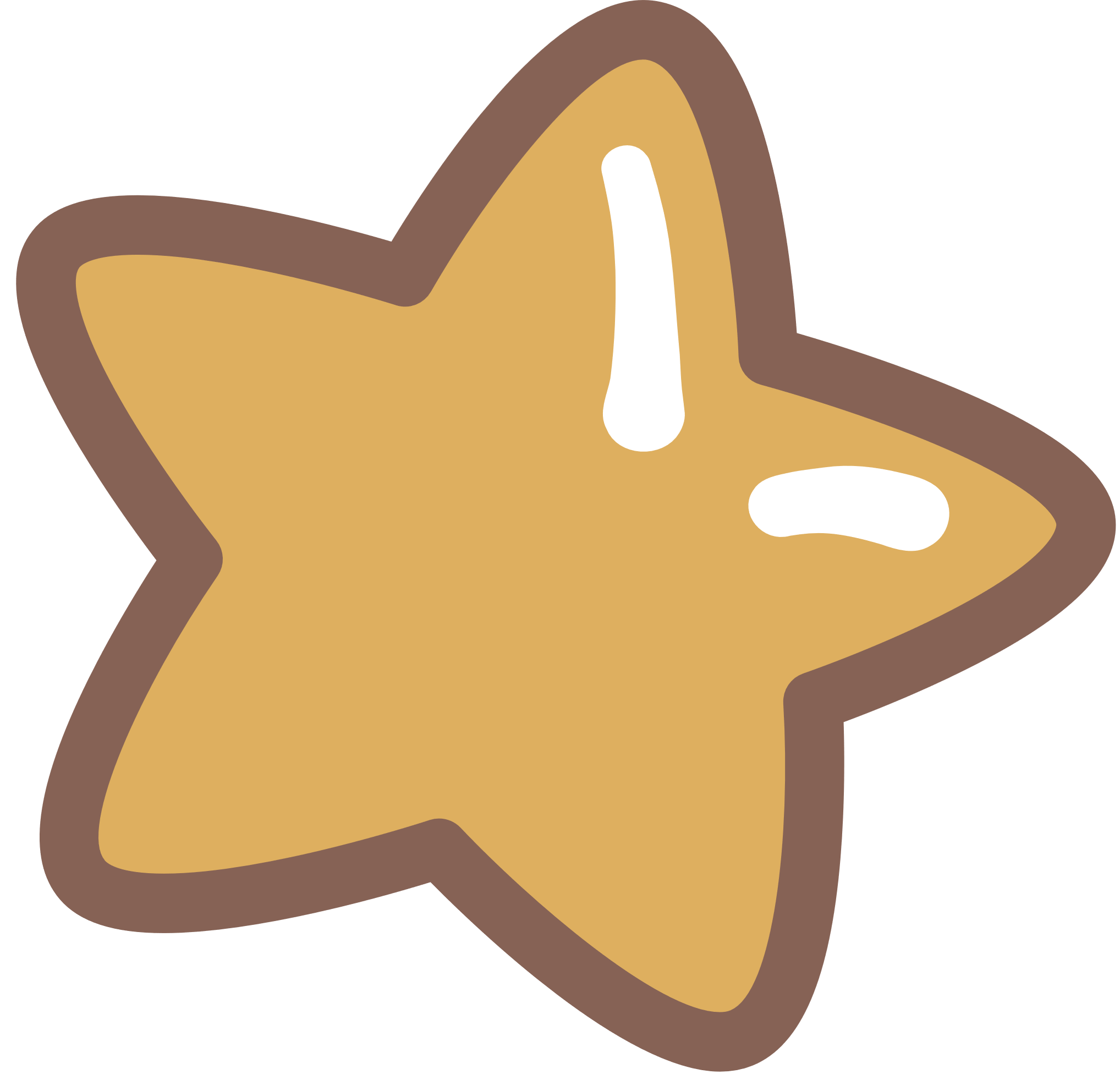 (2)     Nhà chuyên môn bậc cao
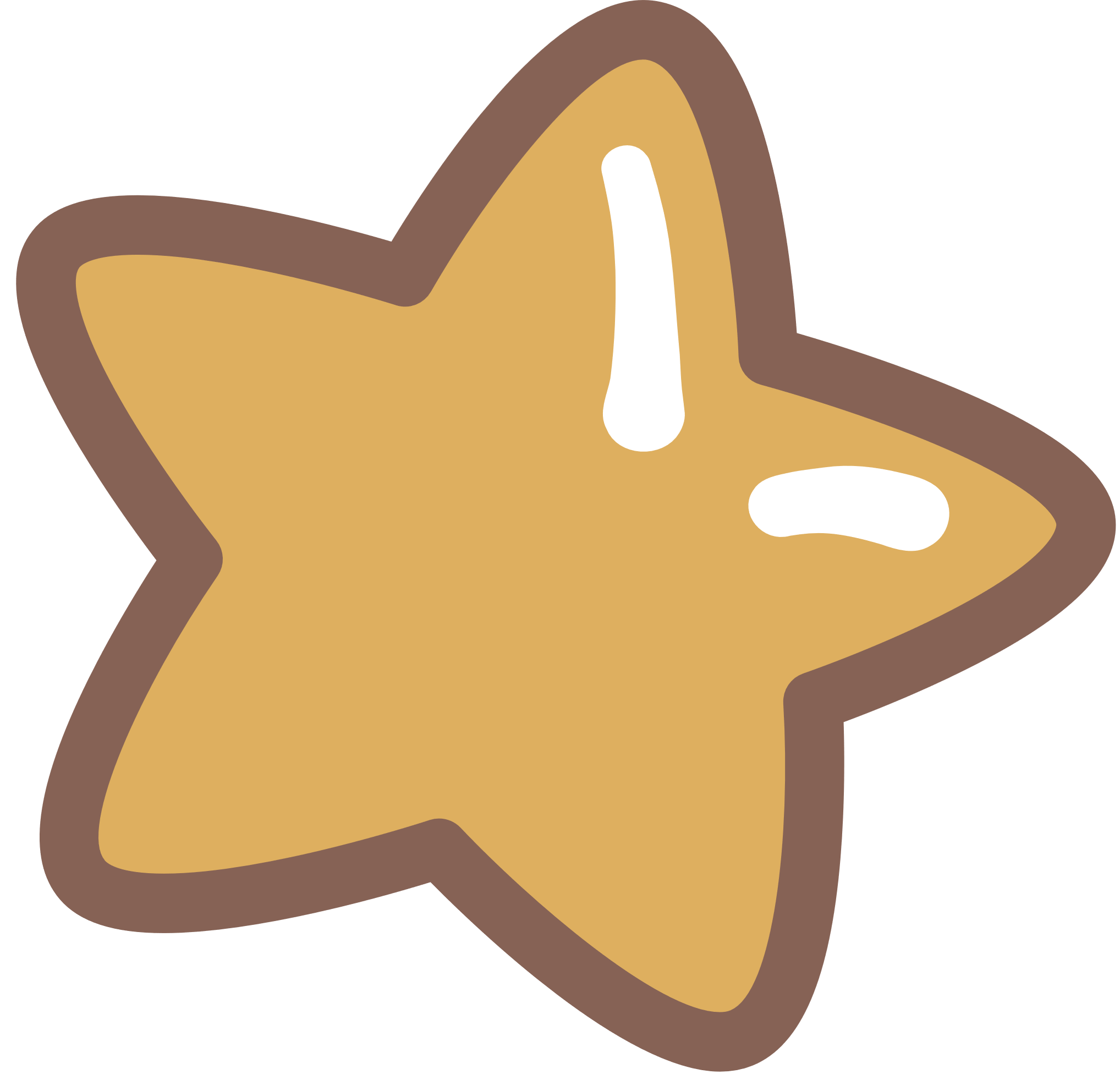 (3)	Nhà chuyên môn bậc trung
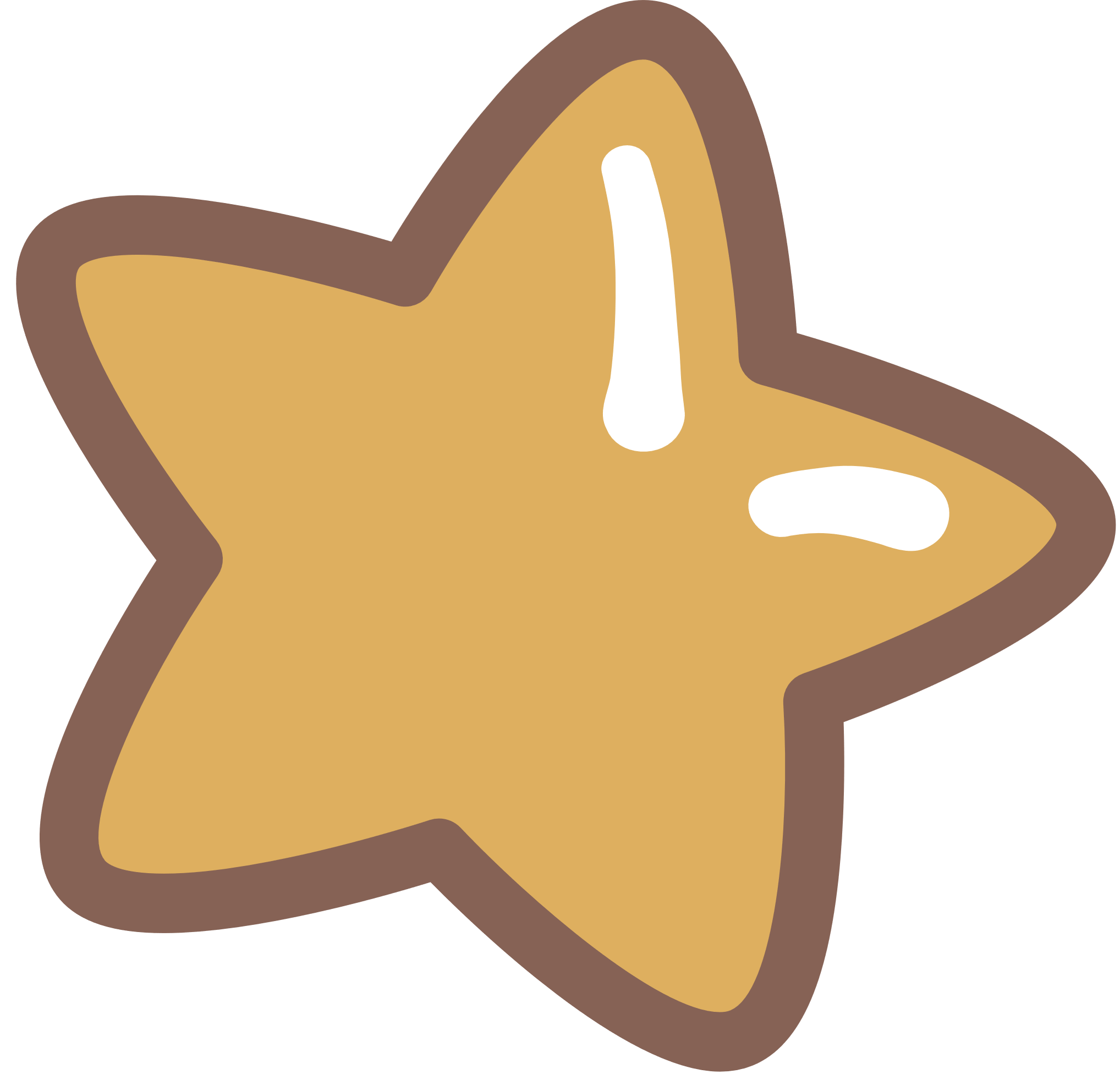 (4)	Nhân viên trợ lý văn phòng
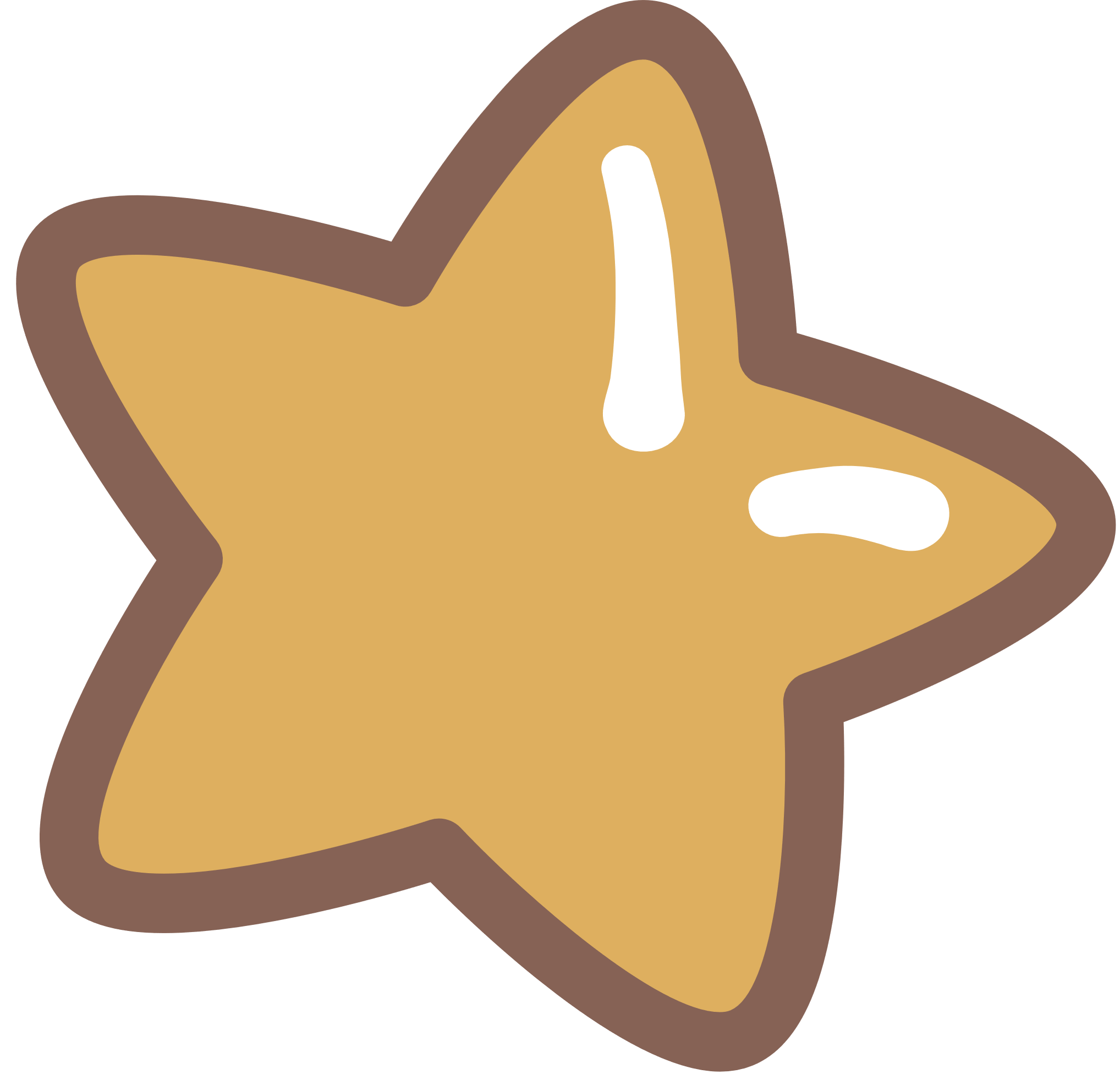 (5)	Nhân viên dịch vụ và bán hàng
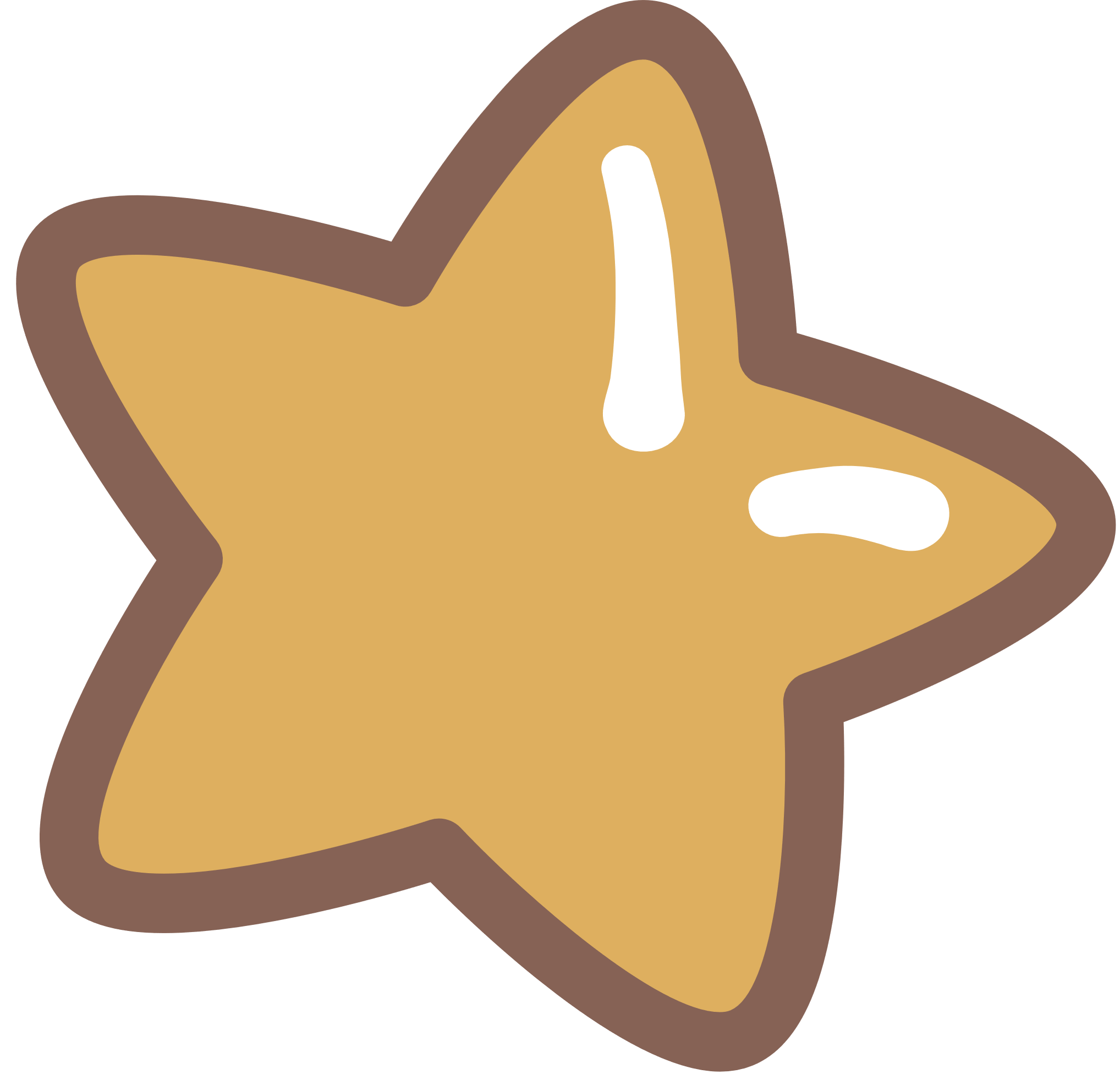 (6)	Lao động có kỹ năng trong nông nghiệp, lâm nghiệp, thủy sản
DANH MỤC NGHỀ NGHIỆP VIỆT NAM ( nhóm nghề cấp 1)
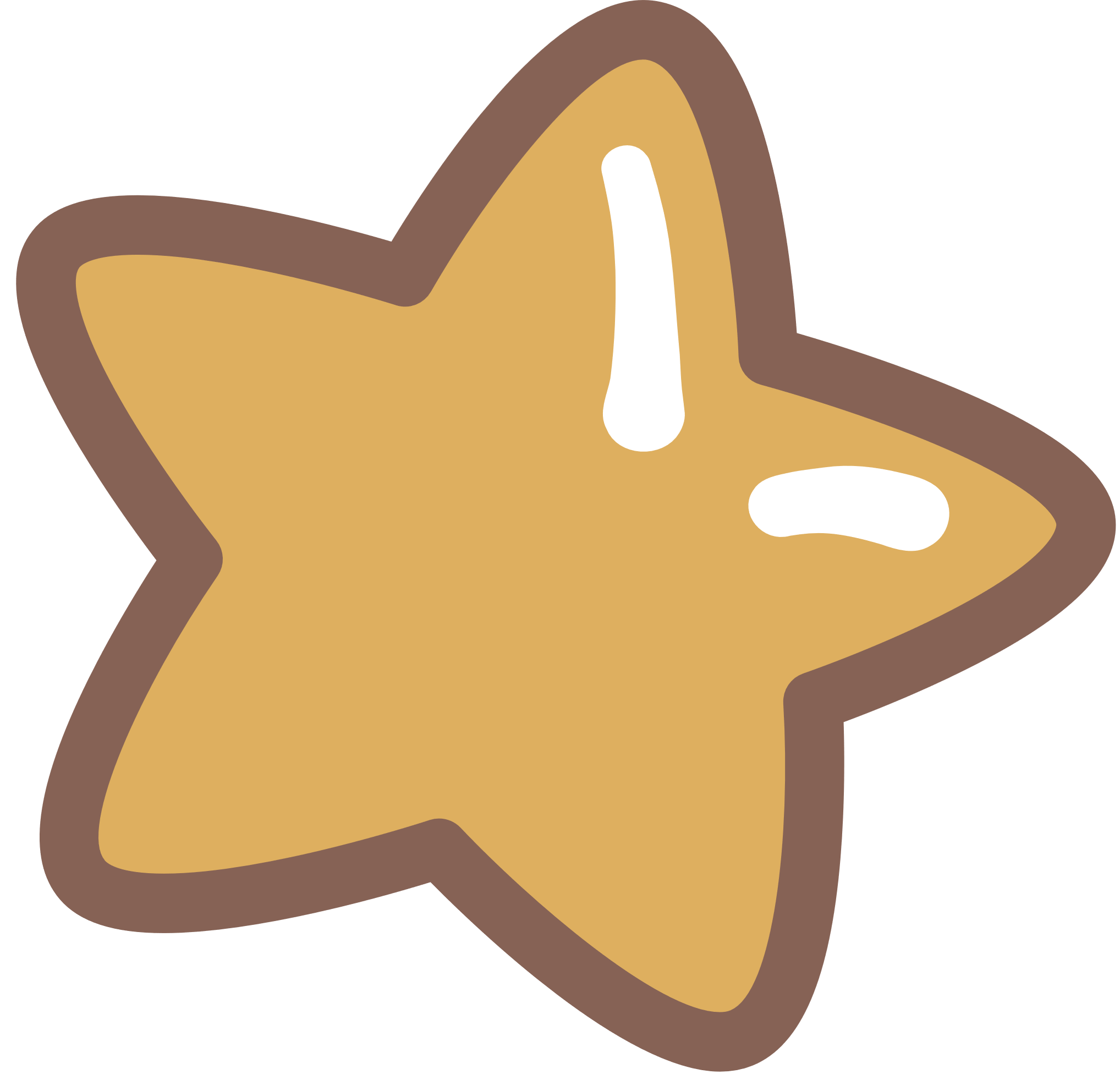 (7)	Thợ thủ công và các nghề nghiệp có liên quan khác
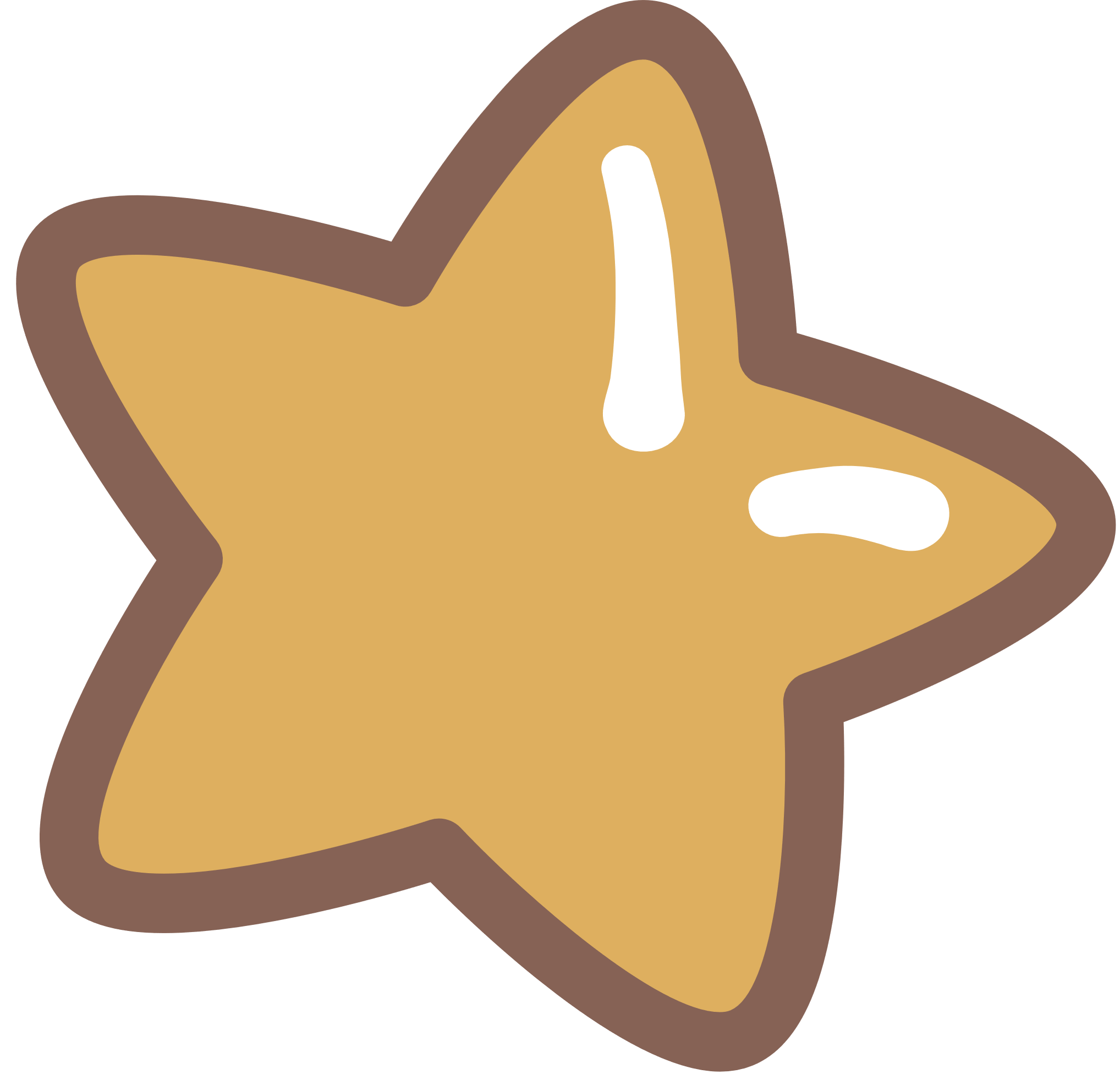 (8)	Thợ vận hành và lắp ráp máy móc, thiết bị
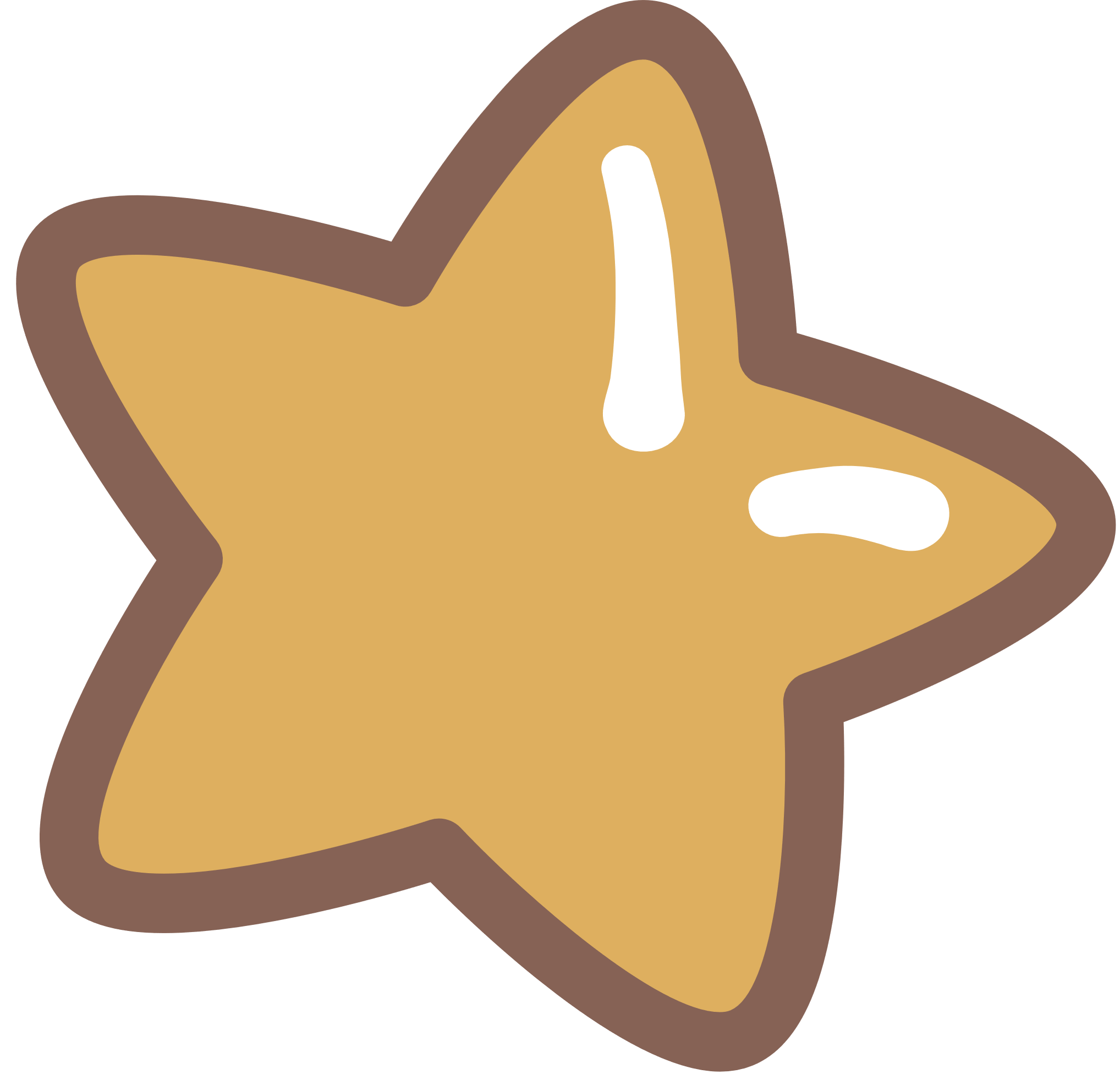 (9)	Lao động giản đơn
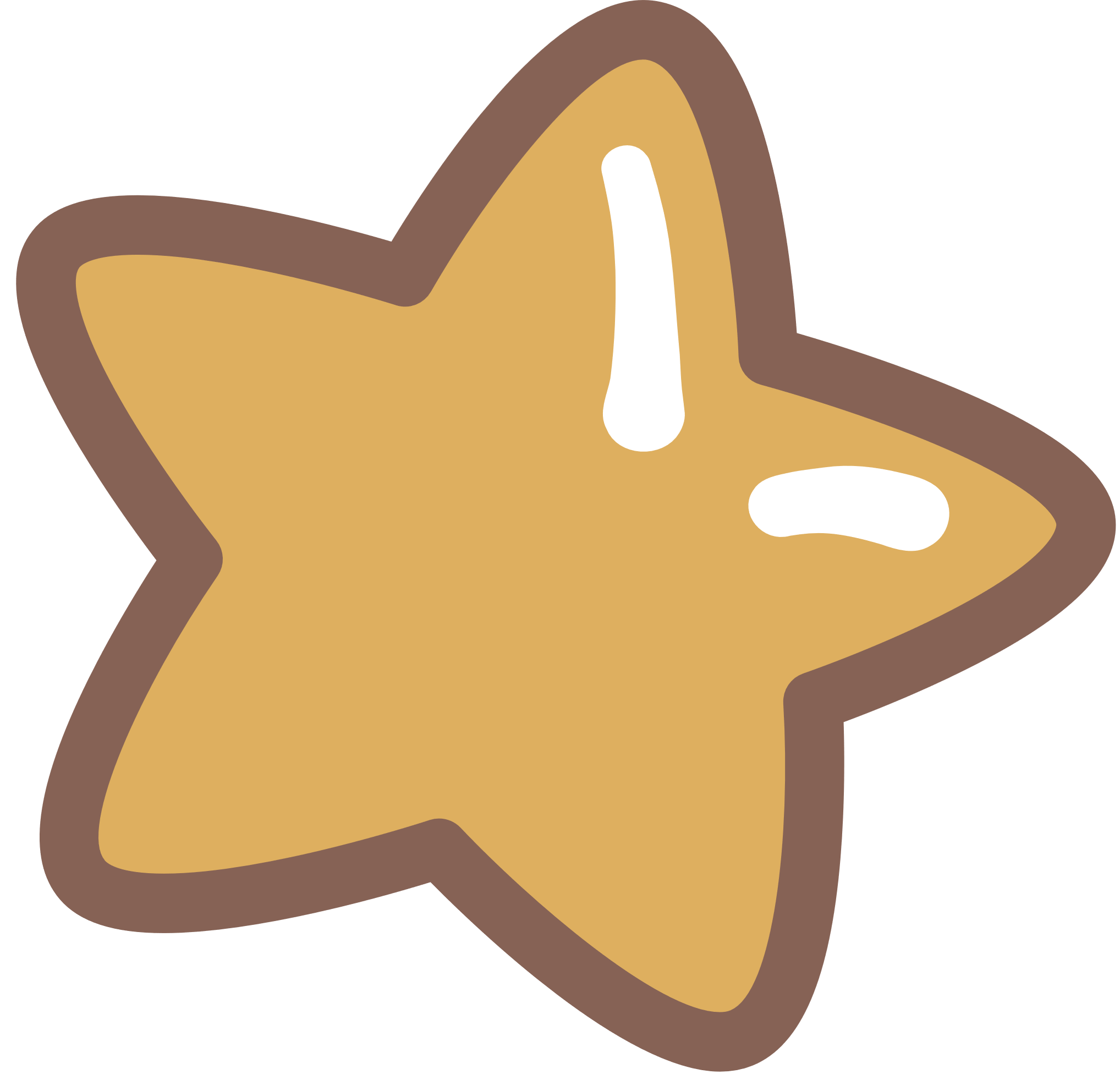 (0)     Lực lượng vũ trang
TỔNG HỢP ĐIỂM VÒNG 1
Đội 1:
Đội 2:
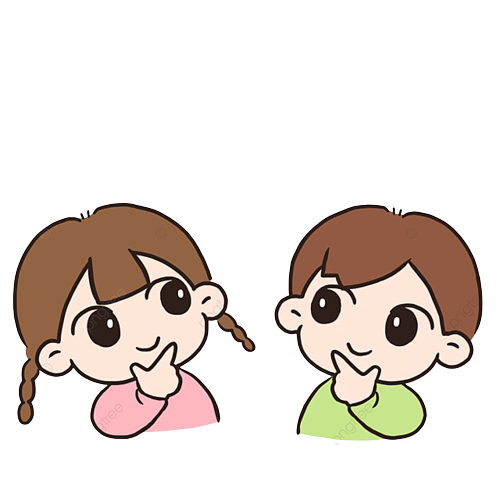 Đội 3:
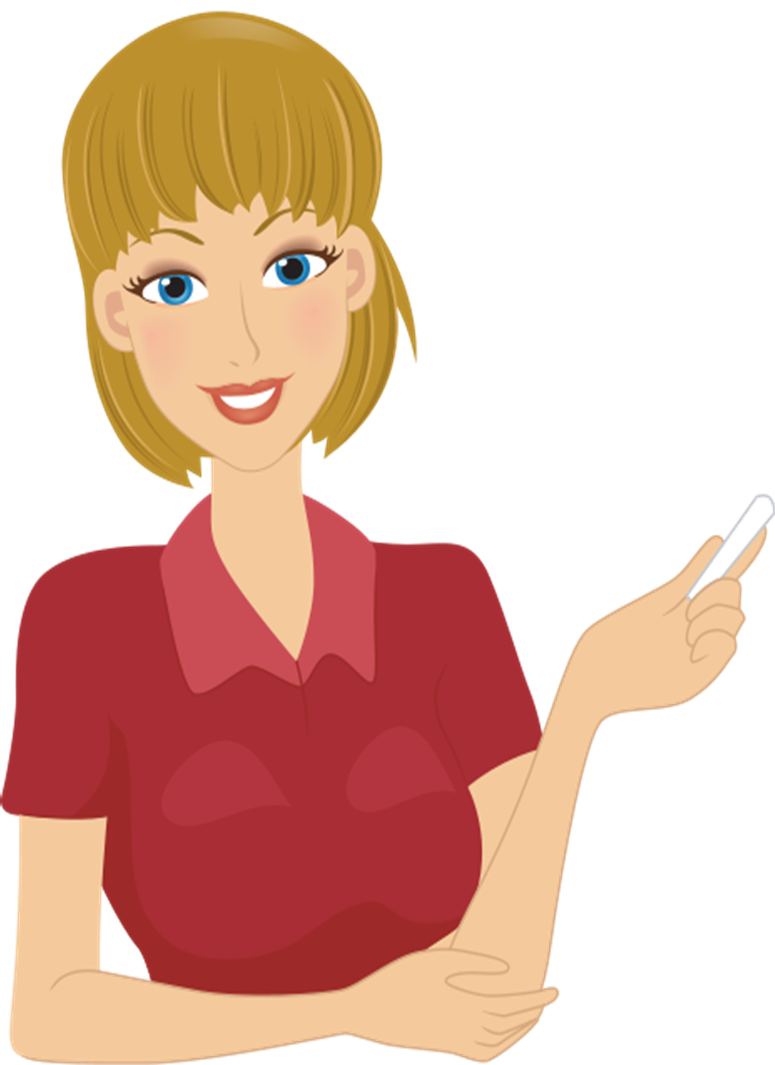 Chúng ta đã biết tên các nhóm ngành trong Danh mục nghề nghiệp cấp 1. Để hiểu rõ hơn về đặc trưng của các ngành chúng ta sẽ cùng tham gia thử thách tiếp theo.
TRÒ CHƠI VÒNG 2: AI THÔNG MINH HƠN AI?
3 đội chơi, mỗi đội cử 2 người tham gia trò chơi đoán tên nhóm nghề cơ bản ( cấp 1) vừa học dựa vào thông tin được cung cấp. 
Đội nào đoán đúng và nhanh nhất được 5 điểm, đúng mà sau được 3 điểm, không đoán được thì 0 điểm. 
Trả lời bằng hình thức bấm chuông, viết câu trả lời ra giấy a4, thời gian tối đa 30 giây.
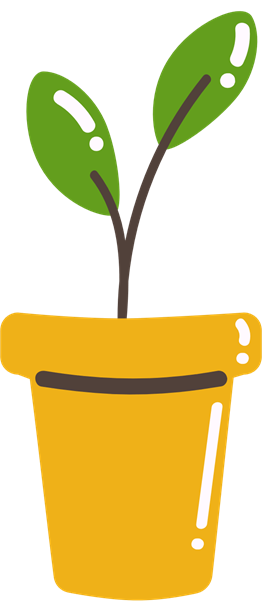 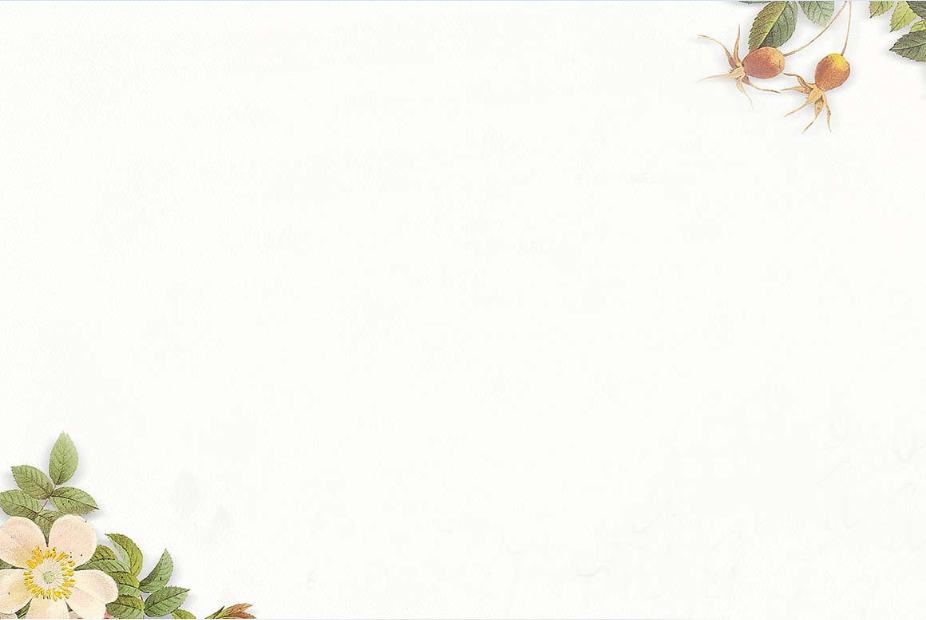 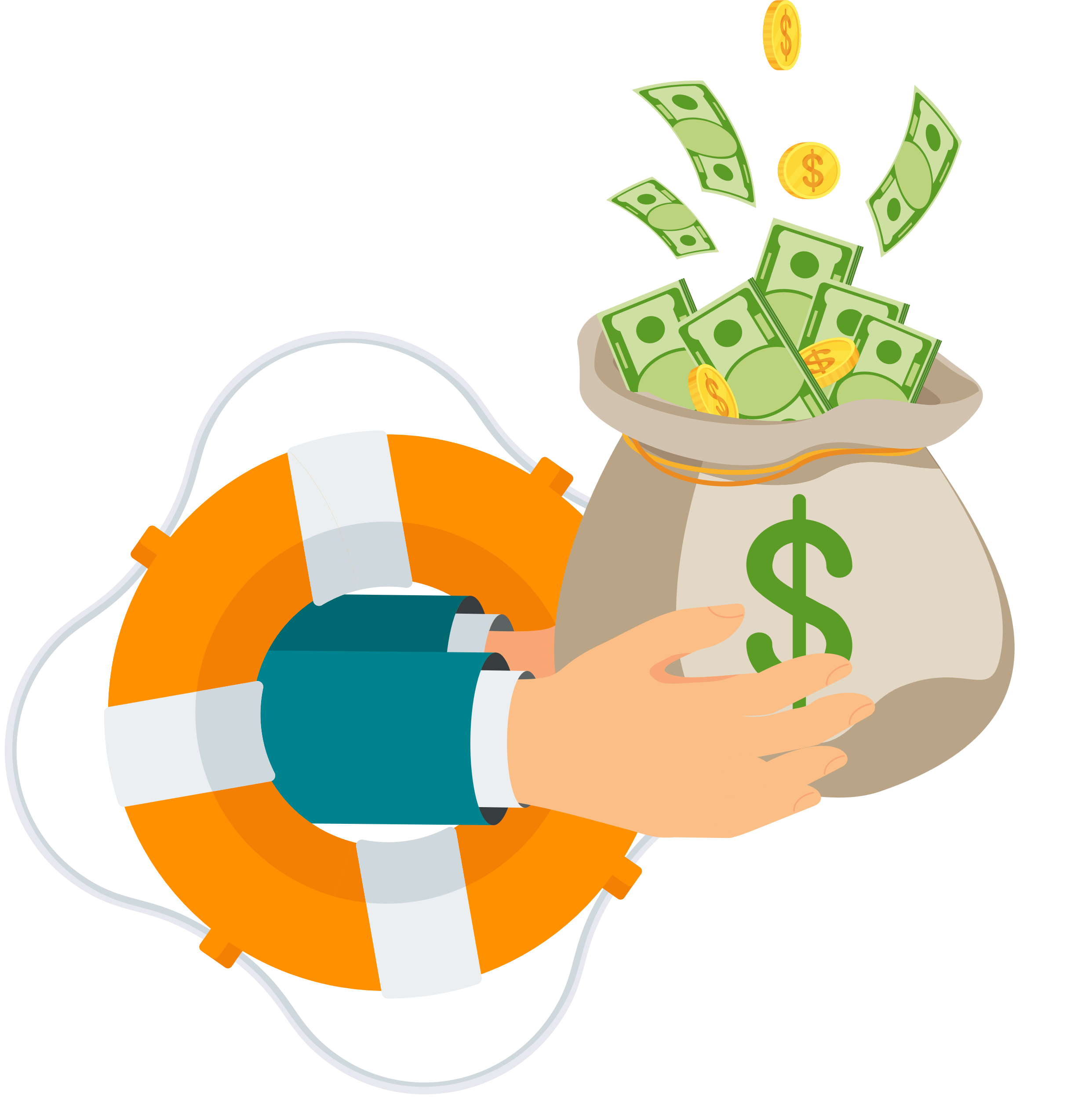 Are you ready?
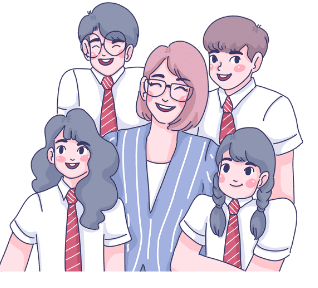 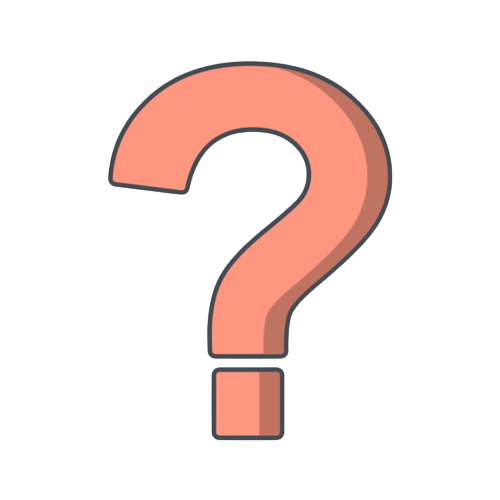 1. Nhóm này bao gồm những nhà lãnh đạo, quản lý làm việc trong các ngành, các cấp và trong các đơn vị có giữ các chức vụ, có quyền quản lý, chỉ huy, điều hành từ trung ương tới cấp xã.
Trả lời: (1)	Lãnh đạo, quản lý trong các ngành, các cấp và các đơn vị
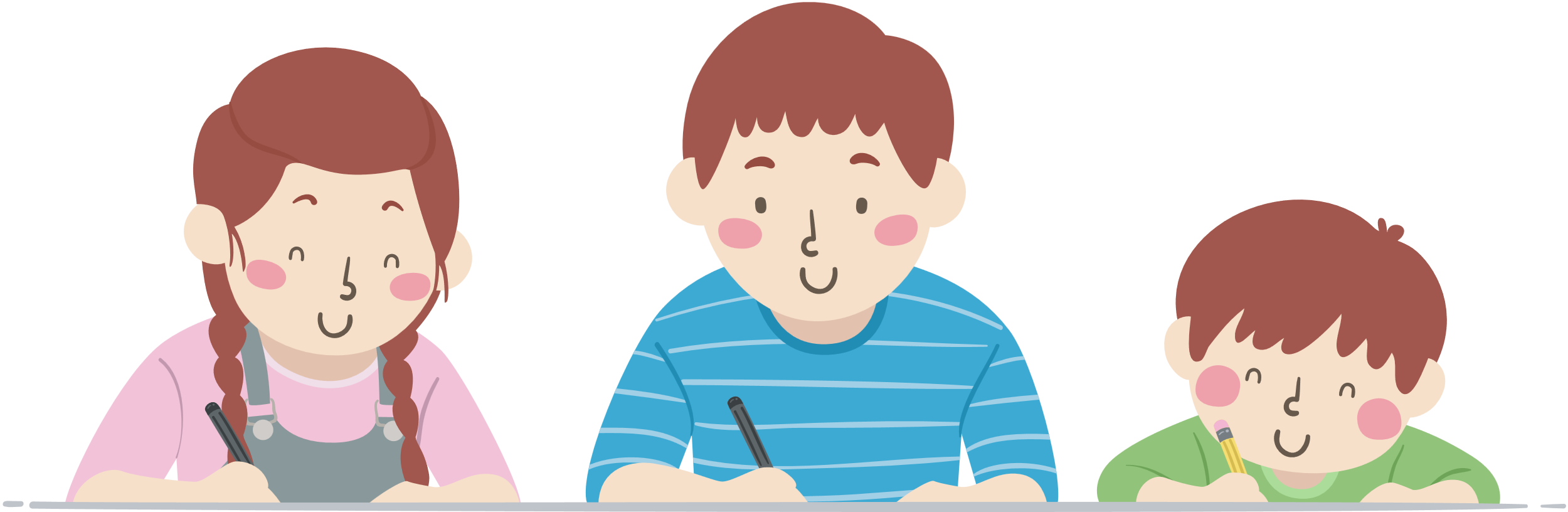 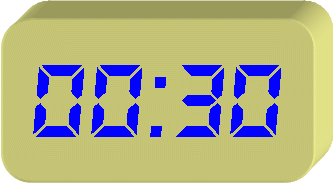 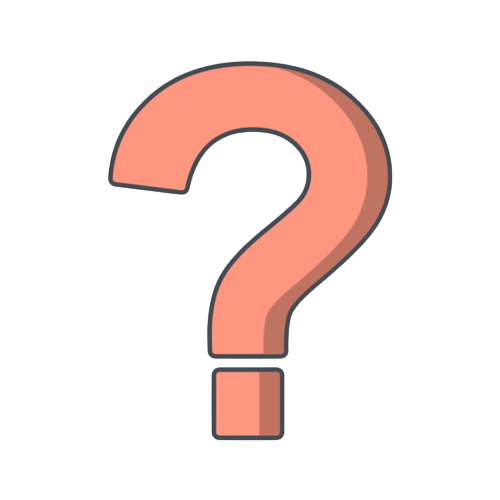 2. Nhóm này bao gồm những nghề đòi hỏi kiến thức và kinh nghiệm cần thiết của những người công nhân kỹ thuật hoặc thợ thủ công lành nghề, trong đó họ phải có hiểu biết về tất cả các công đoạn của dây chuyền sản xuất, kể cả phải hiểu biết các đặc điểm và công dụng của sản phẩm cuối cùng làm ra.
Trả lời: (7) Thợ thủ công và các nghề nghiệp có liên quan khác
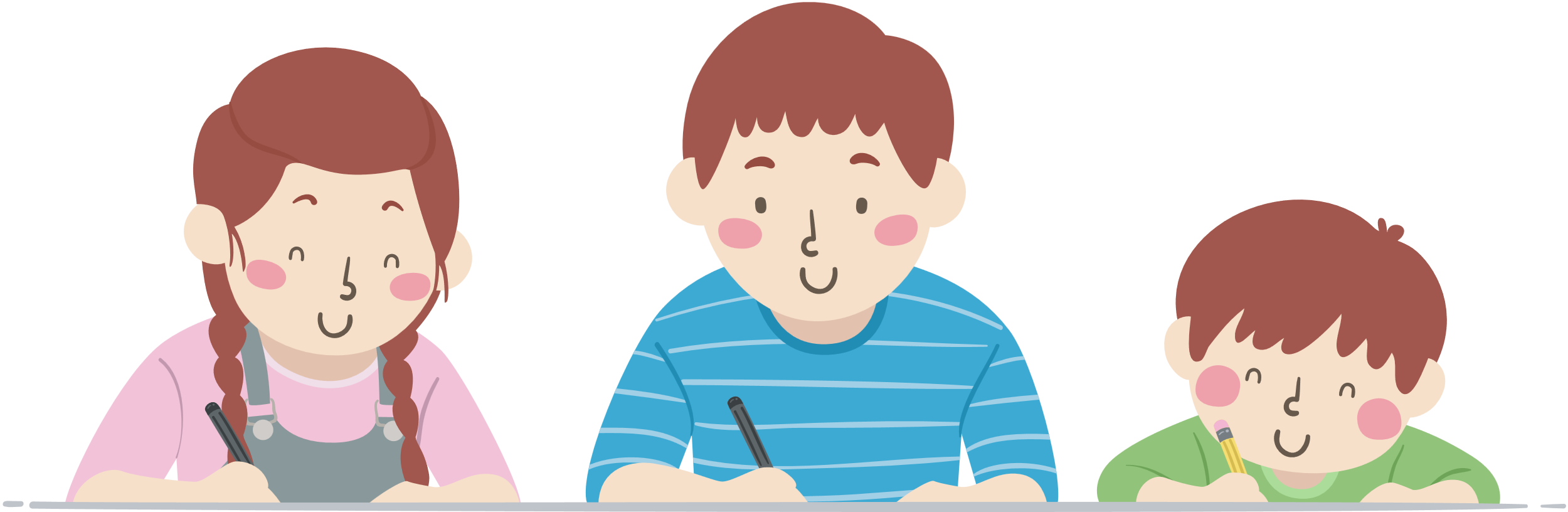 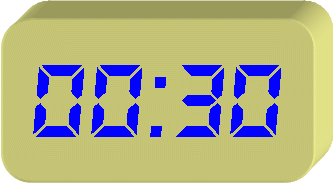 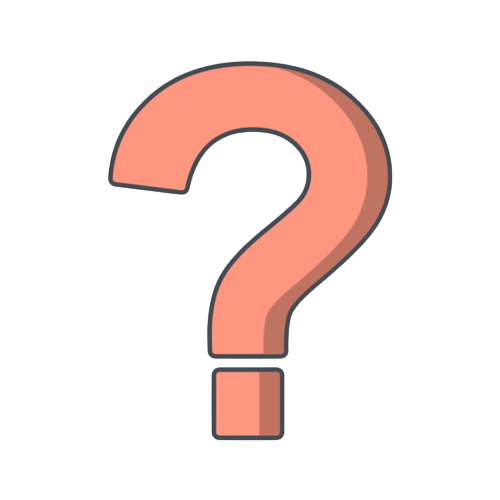 3. Nhóm này bao gồm tất cả những người thực hiện đang phục vụ trong quân đội, công an kể cả lực lượng hậu cần, không phân biệt phục vụ tự nguyện hay bắt buộc và do Bộ Quốc phòng và Bộ Công an quản lý.
Trả lời: (0) Lực lượng vũ trang
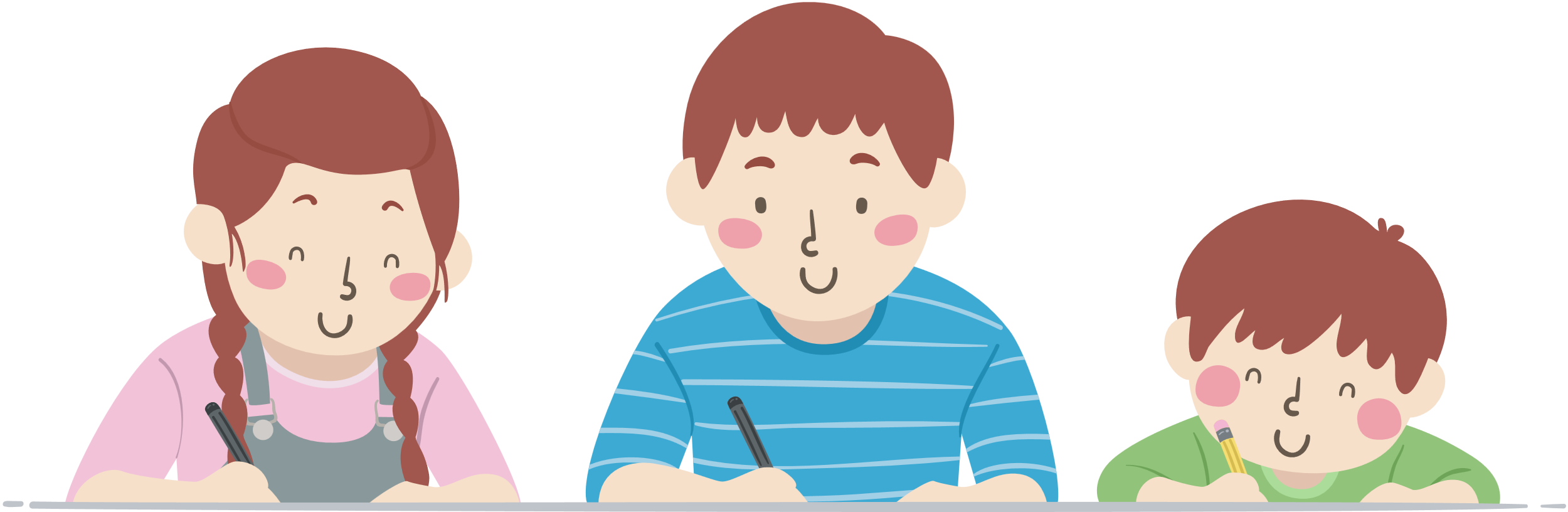 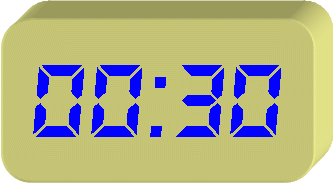 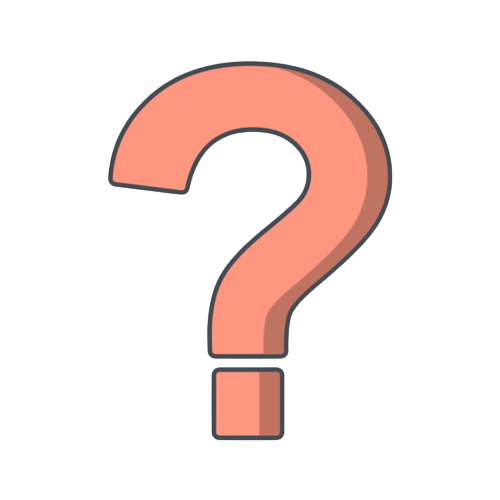 4. Nhóm này bao gồm những nghề đòi hỏi phải có kiến thức chuyên môn, nghiệp vụ và kinh nghiệm ở trình độ cao (đại học trở lên) trong lĩnh vực khoa học và kỹ thuật, sức khỏe, giáo dục, kinh doanh và quản lý, công nghệ thông tin và truyền thông và luật pháp, văn hóa, xã hội.
Trả lời: (2) Nhà chuyên môn bậc cao
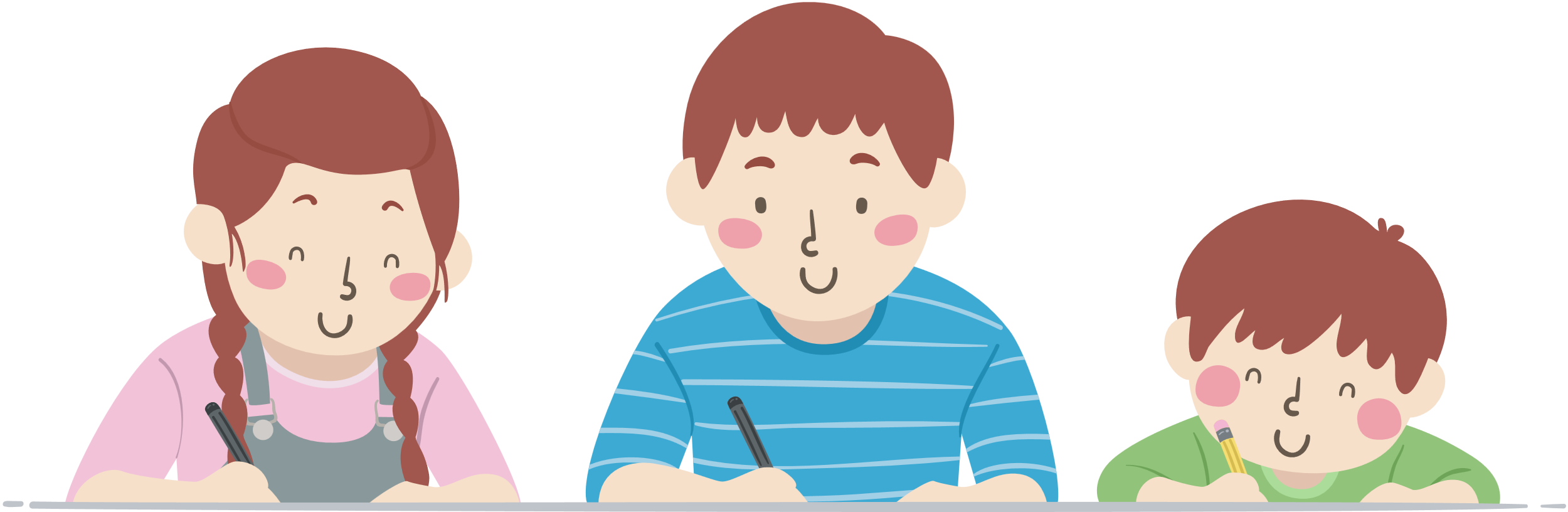 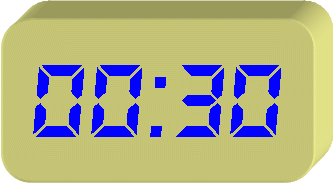 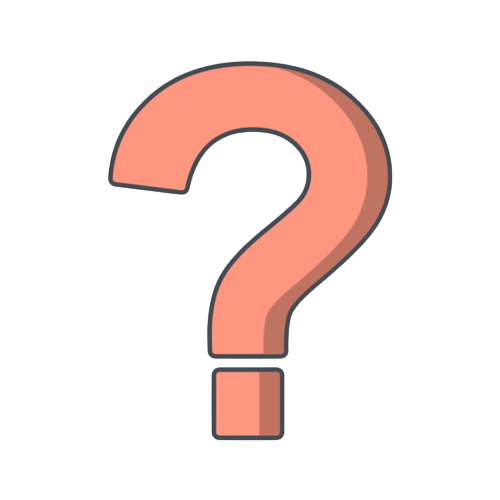 5. Nhóm này bao gồm những nghề đòi hỏi kiến thức và kinh nghiệm cần thiết trong việc cung cấp các dịch vụ cá nhân, bảo vệ và bán các sản phẩm tại các cửa hàng, cửa hiệu hoặc tại chợ
Trả lời: (5) Nhân viên dịch vụ và bán hàng
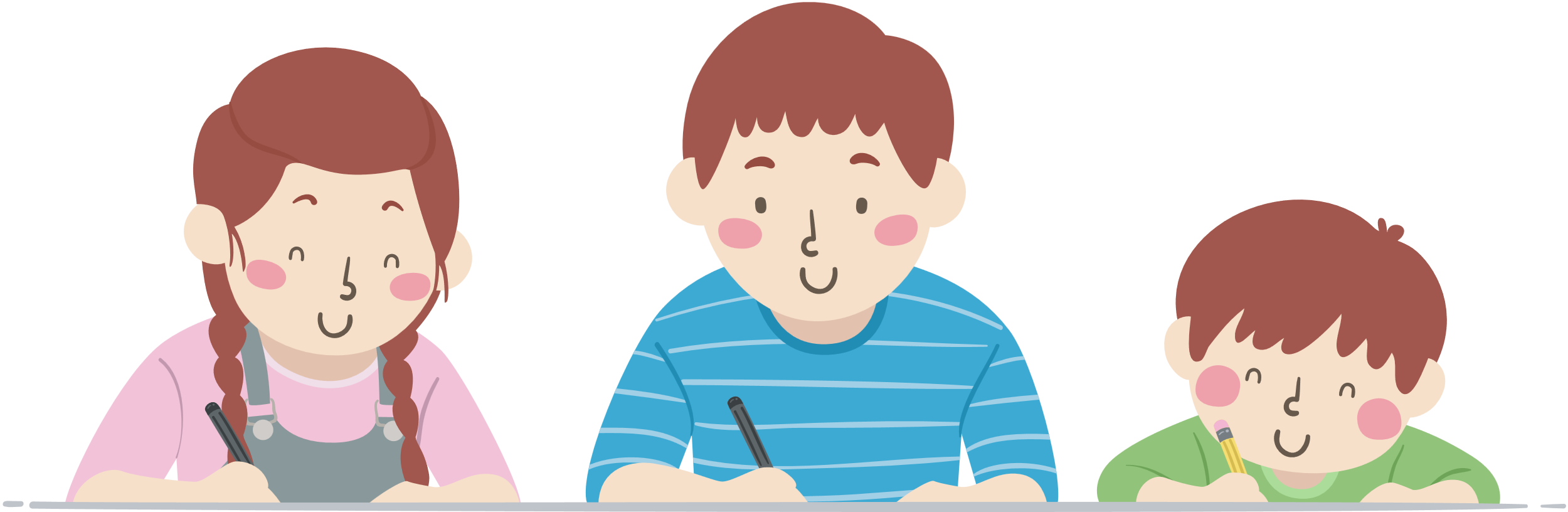 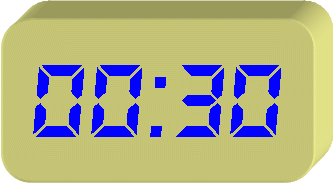 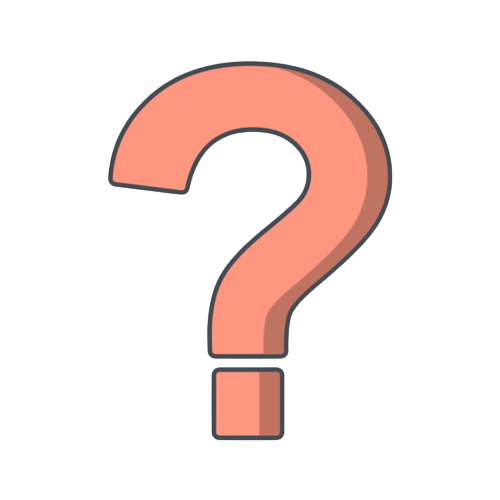 6. Nhóm này bao gồm những nghề đòi hỏi kiến thức và kinh nghiệm ở trình độ bậc trung (cao đẳng, trung cấp) về các lĩnh vực khoa học và kỹ thuật, sức khỏe, kinh doanh và quản lý, luật pháp, văn hóa, xã hội, thông tin và truyền thông và giáo viên.
Trả lời: (3) Nhà chuyên môn bậc trung
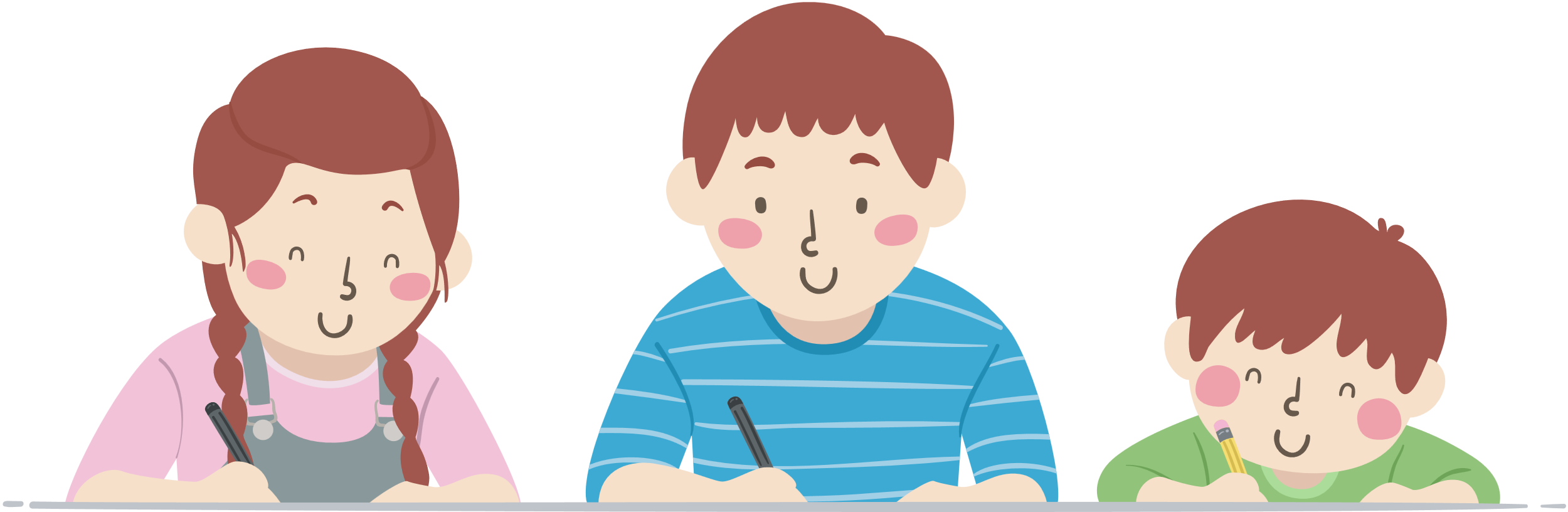 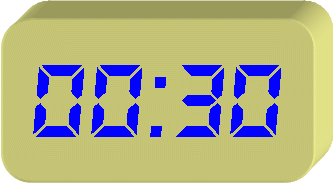 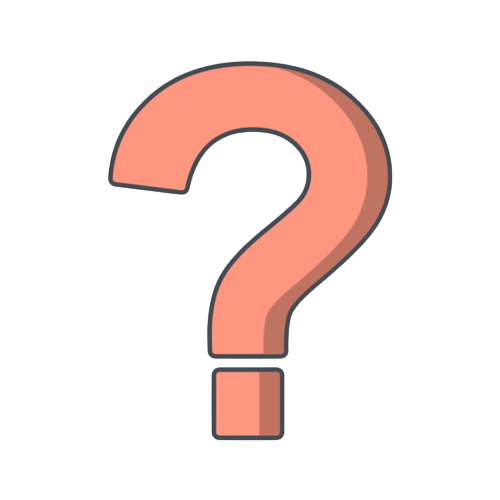 7. Nhóm này bao gồm những nghề đòi hỏi kiến thức và kinh nghiệm cần thiết để tổ chức, lưu trữ, tính toán và truy cập thông tin. Các nhiệm vụ chính của nhóm này bao gồm việc thực thi các công việc thư ký, xử lý văn bản, vận hành các máy móc, thiết bị văn phòng, ghi chép và tính toán số liệu ……
Trả lời: (4) Nhân viên trợ lý văn phòng
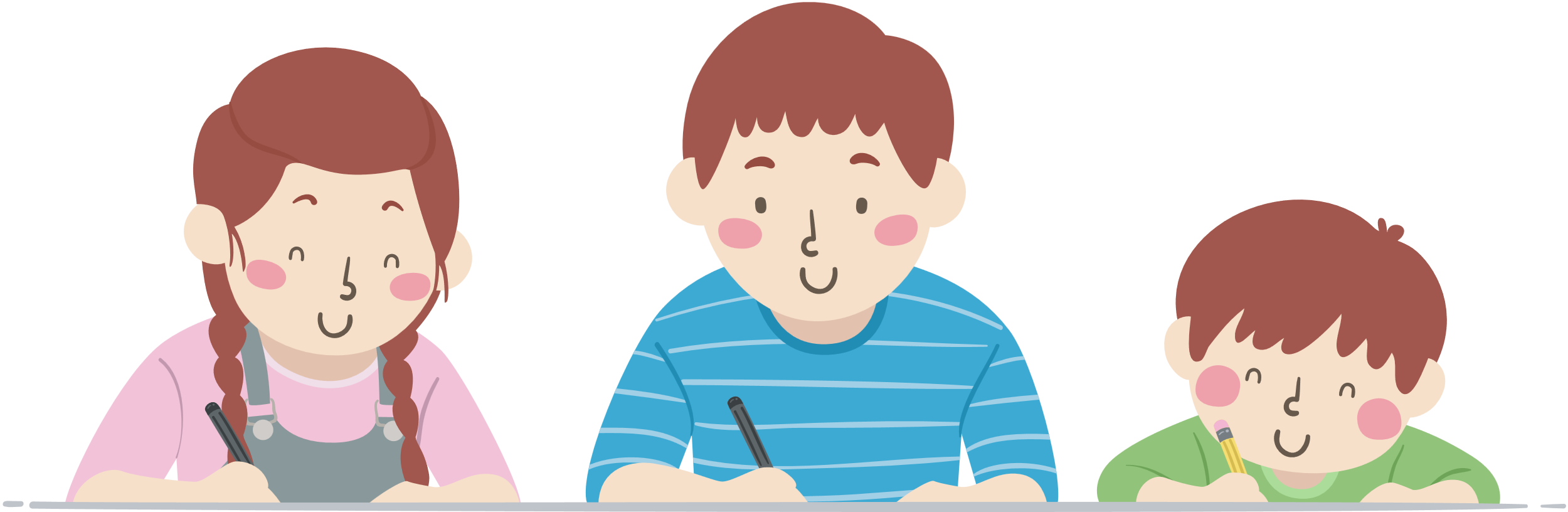 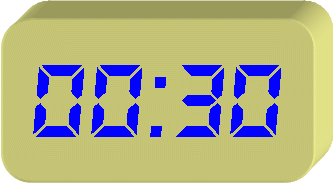 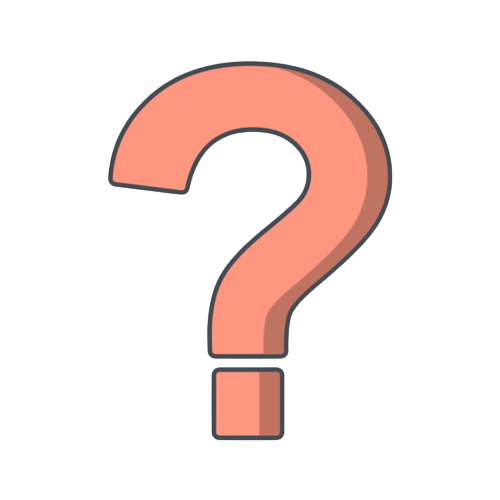 8. Nhóm này bao gồm những nghề đòi hỏi kiến thức và kinh nghiệm cần thiết trong việc sản xuất ra các sản phẩm nông, lâm, ngư nghiệp. Các nhiệm vụ chính bao gồm trồng trọt, nuôi hoặc săn bắt động vật, nuôi hoặc đánh bắt thủy sản, bảo vệ và khai thác rừng, bán các sản phẩm cho khách hàng và tổ chức tiếp thị.
Trả lời: (6) Lao động có kỹ năng trong nông nghiệp, lâm nghiệp, thủy sản
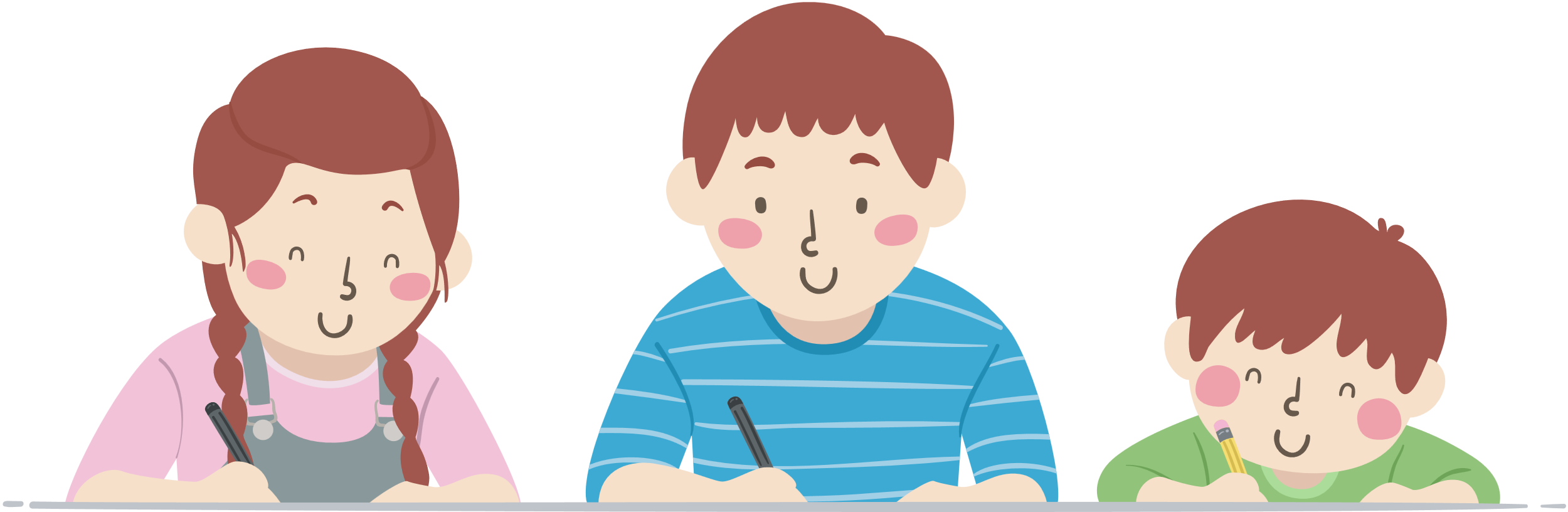 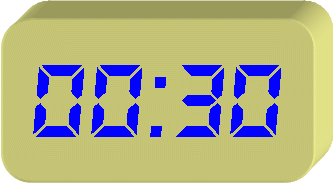 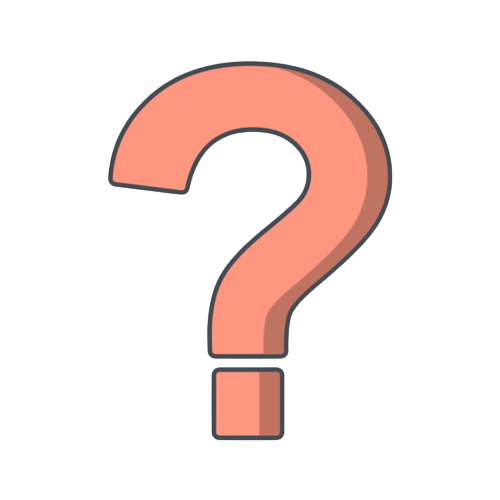 9. Nhóm này bao gồm những nghề đòi hỏi kiến thức và kinh nghiệm cần thiết trong việc vận hành và giám sát các máy móc thiết bị công nghiệp với sự hiểu biết đầy đủ về các máy móc, thiết bị sử dụng trong công việc.
Trả lời: (8) Thợ vận hành và lắp ráp máy móc, thiết bị
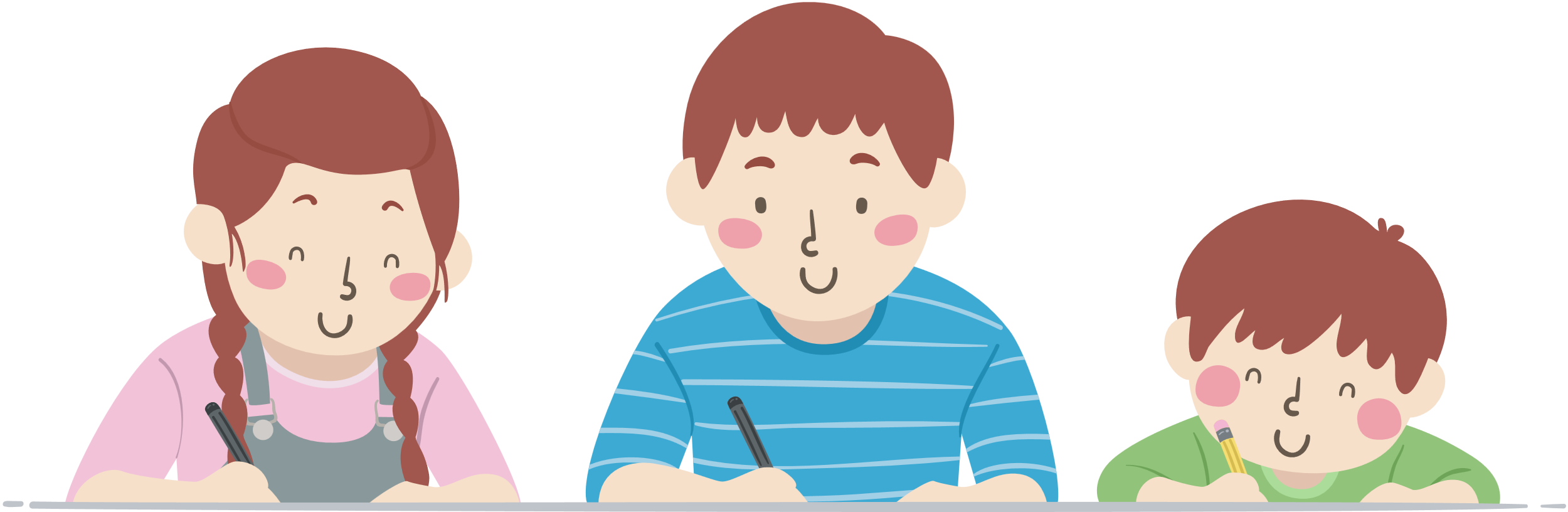 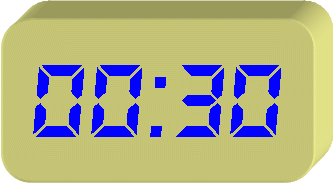 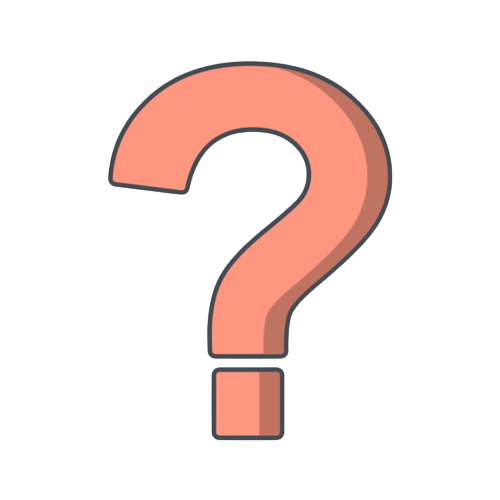 10. Nhóm này bao gồm những nghề đòi hỏi kiến thức và kinh nghiệm cần thiết trong việc thực hiện các công việc đơn giản và đơn điệu, bao gồm việc sử dụng các công cụ cầm tay, trong nhiều trường hợp thì sử dụng khá nhiều sức cơ bắp và trong một số trường hợp ngoại lệ thì có sử dụng đến khả năng phán đoán và sáng tạo cá nhân một cách hạn chế. Các nhiệm vụ chủ yếu bao gồm việc bán hàng hóa trên đường phố, gác cổng, gác cửa và trông coi tài sản, lau, chùi, quét dọn
Trả lời: (9) Lao động giản đơn
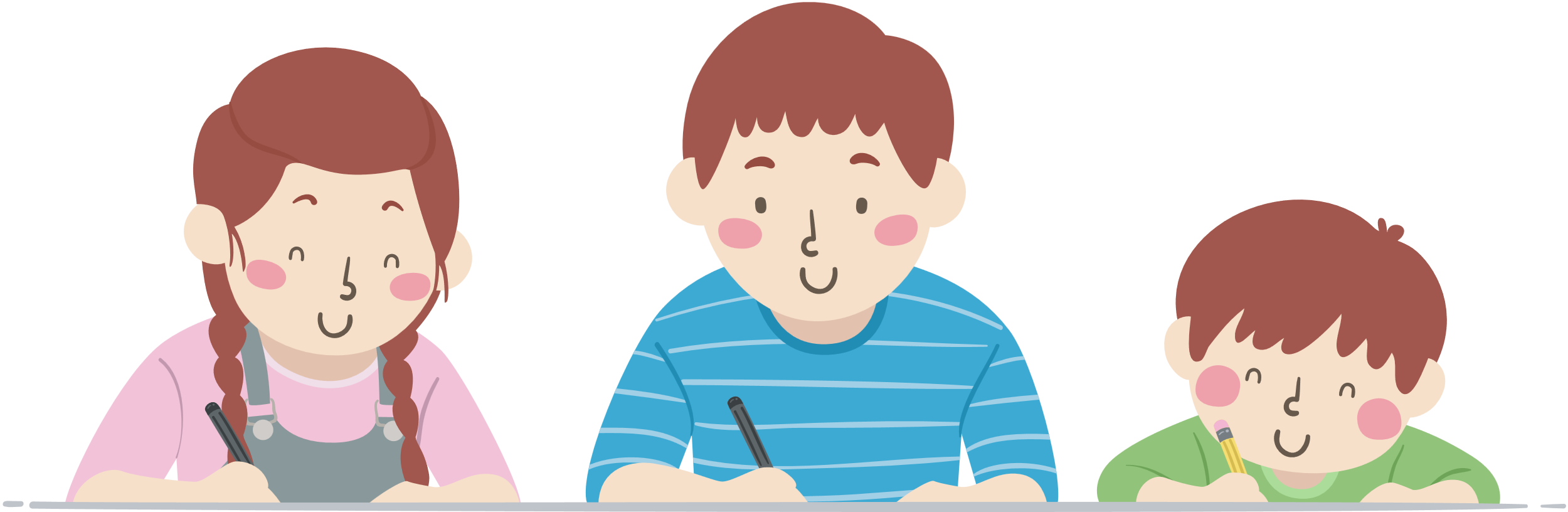 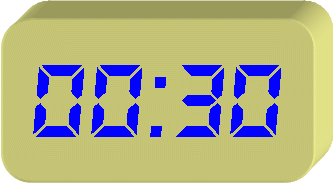 TỔNG HỢP ĐIỂM VÒNG 2
Đội 1:
Đội 2:
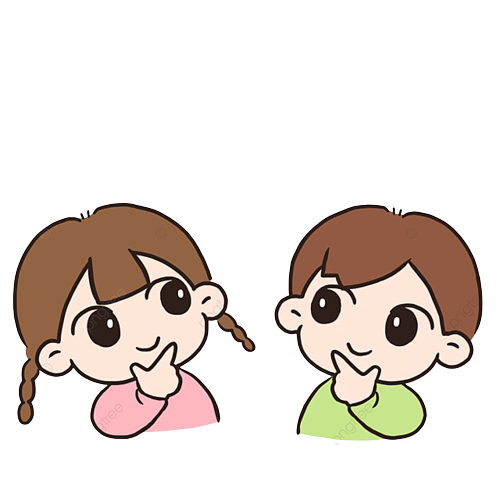 Đội 3:
Thử thách 3: Mỗi nhóm hãy viết một bản báo cáo xác định những đặc trưng, yêu cầu của một trong các nhóm nghề cơ bản theo gợi ý của sách giáo khoa/ trang 57. 
Thời gian: 5 phút.
Lưu ý: Các nhóm trình bày không trùng nhau.
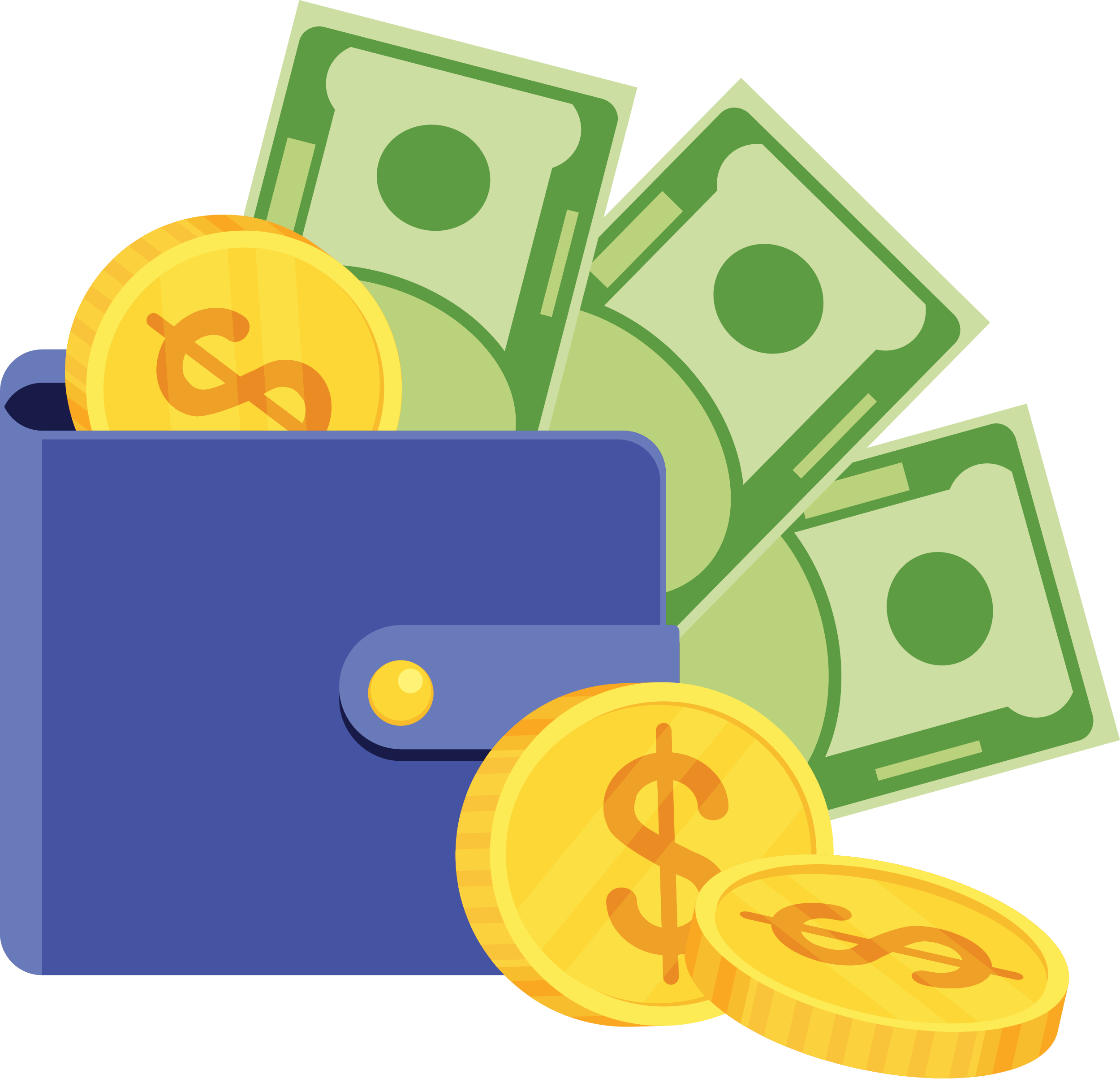 Nhiệm vụ 2
Nhiệm vụ 2: Xác định những đặc trưng yêu cầu của các nhóm nghề cơ bản
CÁC NHÓM BÁO CÁO KẾT QUẢ
Sau khi các nhóm báo cáo, các bạn HS trong lớp bình chọn cho đội có kết quả hay nhất, đội nhì và đội ba. 
Đội nhất được 15 điểm, đội nhì đươc 10 điểm và đội ba 5 điểm.
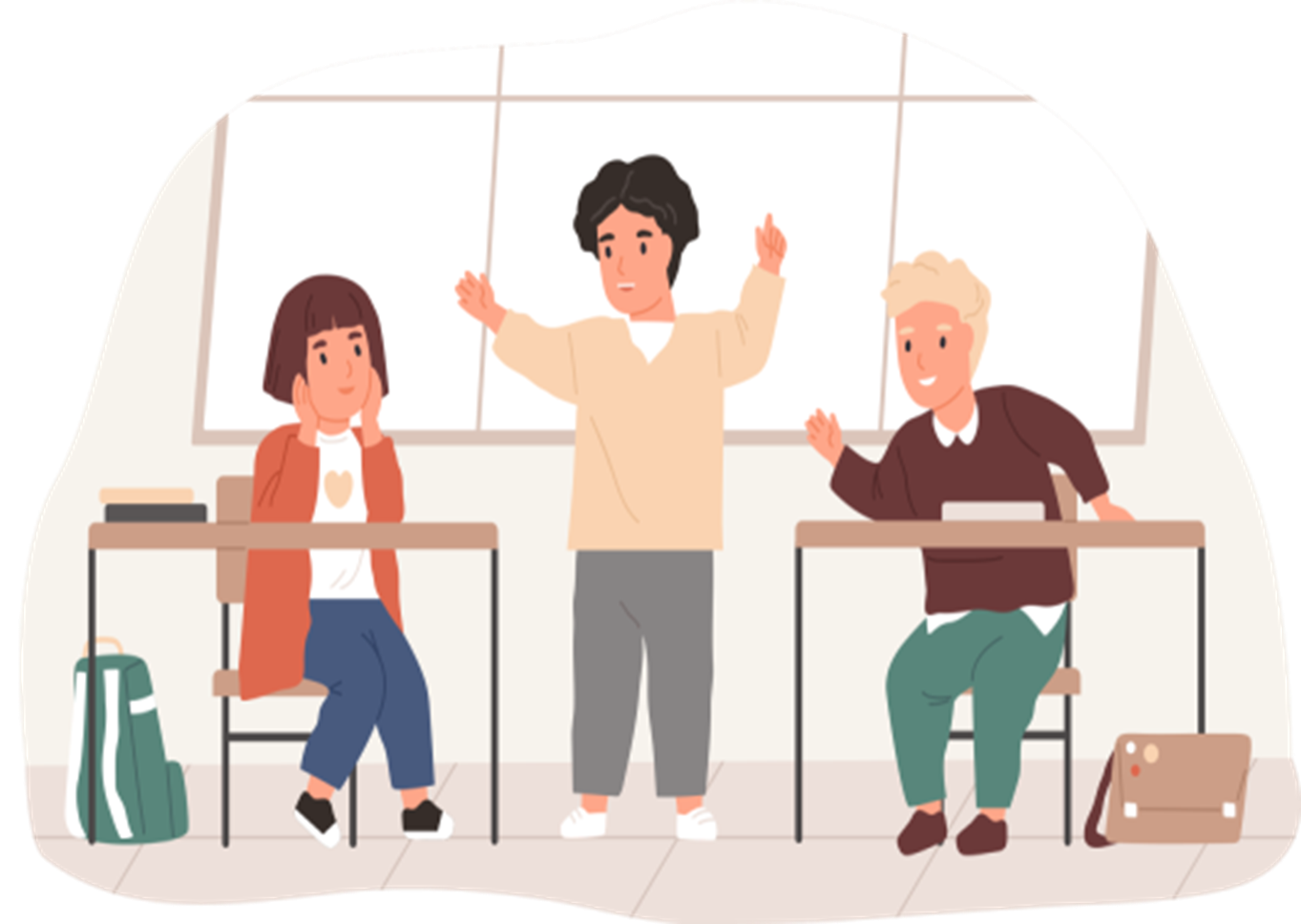 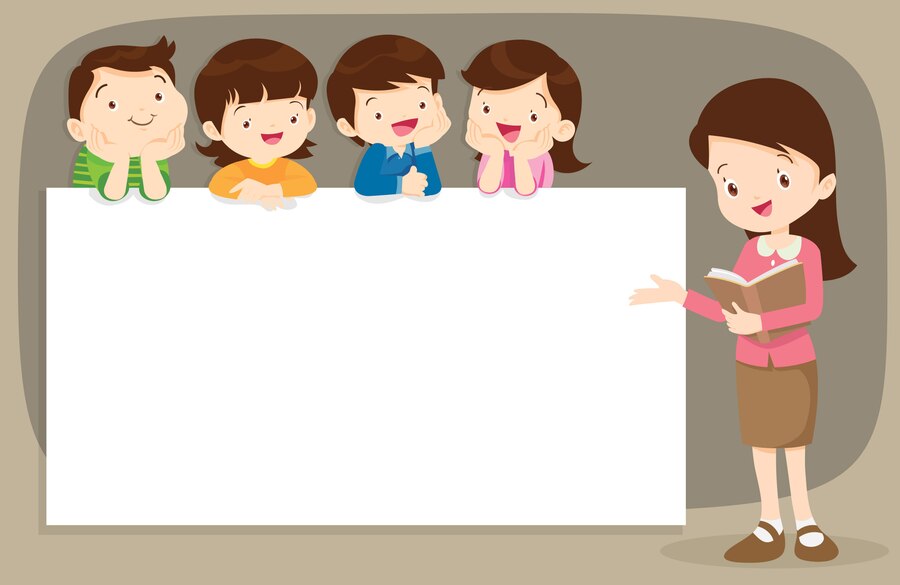 3. Sắm vai chuyên gia để trả lời những câu hỏi của các bạn về đặc trưng và yêu cầu của nhóm nghề cơ bản
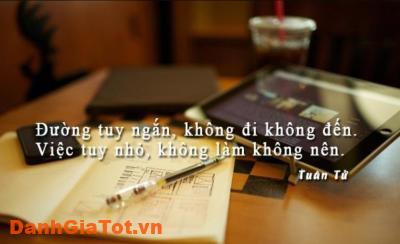 Tài liệu được chia sẻ bởi Website VnTeach.Com
https://www.vnteach.com
Một sản phẩm của cộng đồng facebook Thư Viện VnTeach.Com
https://www.facebook.com/groups/vnteach/
https://www.facebook.com/groups/thuvienvnteach/